Automated and Standardized workflows for predicting Acute aquatic toxicity and Skin sensitization
Laboratory of Mathematical Chemistry,
Bourgas University “Prof. Assen Zlatarov”
Bulgaria
Outlook
Endpoints
Specificities
Components
Executing module
Algorithm of Ecotoxicological workflow
Predicting Ecotoxicity by using the workflows - examples
Algorithm of Skin sensitization workflow
Predicting Skin sensitization by using the workflows - examples
2
Outlook
Endpoints
Specificities
Components
Executing module
Algorithm of Ecotoxicological workflow
Predicting Ecotoxicity by using the workflows - examples
Algorithm of Skin sensitization workflow
Predicting Skin sensitization by using the workflows - examples
3
Automated and Standardized workflows in Toolbox 4.0
Endpoints
Acute aquatic toxicity – Domain of application
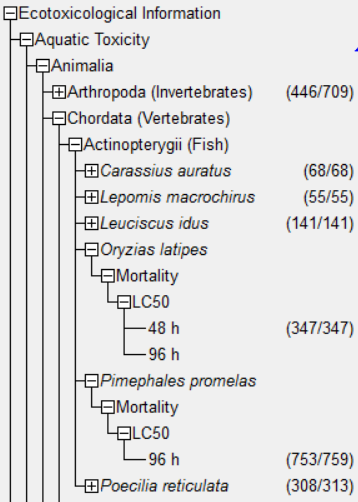 Sub-hazard – Aquatic toxicity
Effect – Mortality, Intoxication, Immobilization, Growth, Population
Endpoint – LC50;EC50; IC50
Duration: 48 - 96 h
Species: 
all fish: P. promelas, P. reticulate, etc.
Crustaceans
Green algae
Standardized workflow
Automated workflow
4
Automated and Standardized workflows in Toolbox 4.0
Endpoints
Skin sensitization – Domain of application
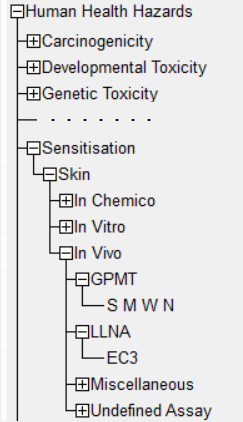 Sub-hazard – Skin sensitization
Method – in vivo
Assays – LLNA + GPMT, LLNA only, GPMT only
Endpoint – EC3 + SMWN converted in dichotomous scale
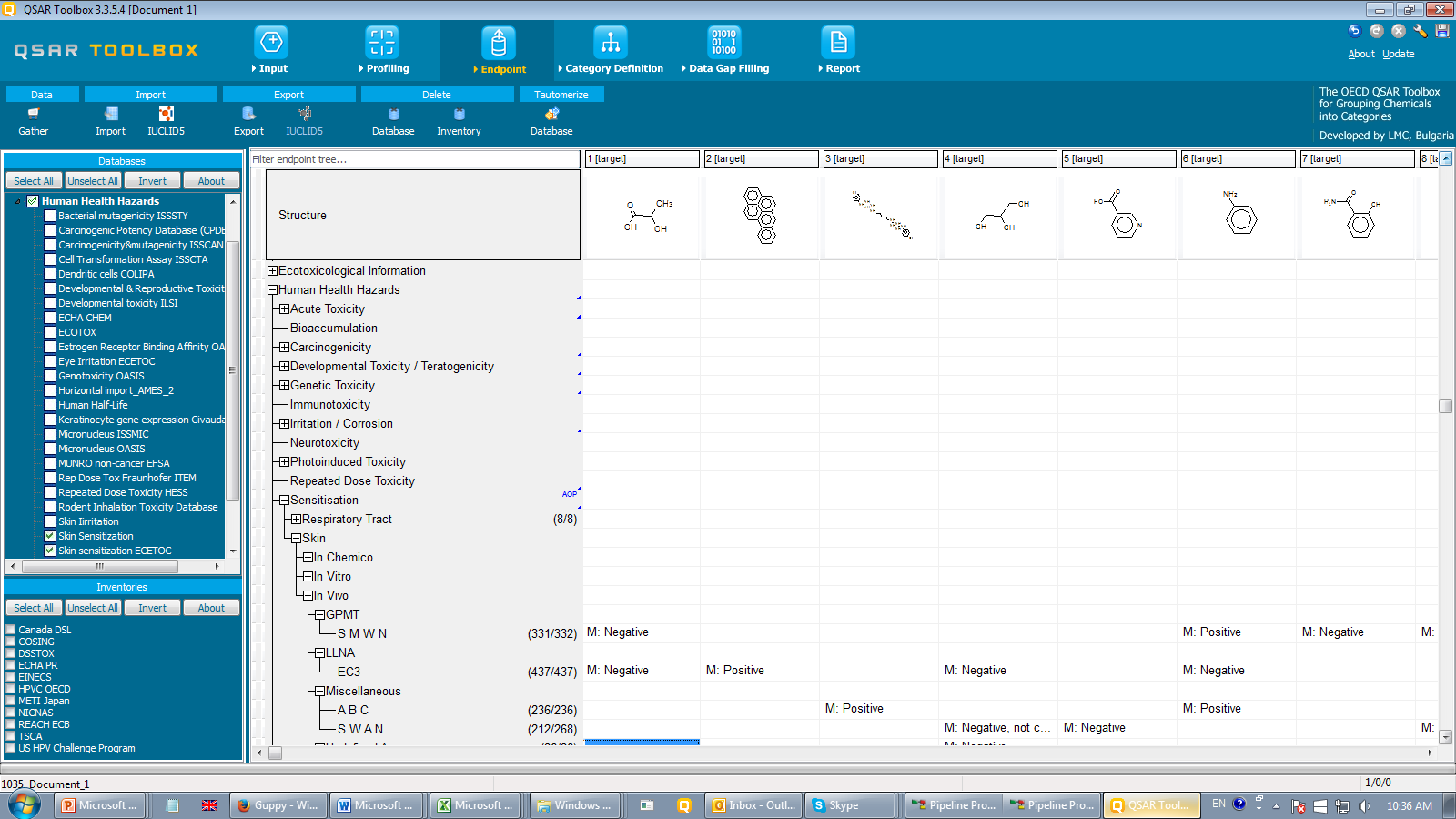 Automated workflow
Standardized workflow
5
Outlook
Endpoints
Specificities
Components
Executing module
Algorithm of Ecotoxicological workflow
Predicting Ecotoxicity by using the workflows - examples
Algorithm of Skin sensitization workflow
Predicting Skin sensitization by using the workflows - examples
6
Automated and Standardized workflows in Toolbox 4.0
Specificities
Automated workflow (AW)
On the fly data gap filling – the user is not able to control the workflow
Input information – only target chemical ID
Independency – application is not affected by the user activities (proceeding or subsequent)
Batch mode execution
Standardized workflow (SW)
Applicability domain of SW is expanded as compared to the AWs, including additional endpoints, effects, durations and species. 
The SWs follow same steps as in the AWs. 
The SWs stop at the each step of the workflows allowing the user to make different selection.
7
Outlook
Endpoints
Specificities
Components
Executing module
Algorithm of Ecotoxicological workflow
Predicting Ecotoxicity by using the workflows - examples
Algorithm of Skin sensitization workflow
Predicting Skin sensitization by using the workflows - examples
8
Automated and Standardized workflows in Toolbox 4.0
Components
AW
SW
Input
Input
Databases with data for the target endpoint are listed and user select to use all of them or make specific selection
Profiling
Profiling
Same components as defined in the AW are  used in the SW
STOP
Endpoint
Endpoint
Relevant to the workflow profilers appropriate for DGF are listed and ordered hierarchically based on the population of the group and user is able to select any of them
The SW pauses at each of the stages and user is able to make different selection than those implemented in the AW
STOP
Category definition
Category definition
STOP
Data gap filling
Data gap filling
Additional data filtering could be applied (e.g. different species selection)
Reporting
Reporting
Outlook
Endpoints
Specificities
Components
Executing module
Algorithm of Ecotoxicological workflow
Predicting Ecotoxicity by using the workflows - examples
Algorithm of Skin sensitization workflow
Predicting Skin sensitization by using the workflows - examples
10
Automated and Standardized workflows in Toolbox 4.0
Executing module
The AWs and SWs are controlled by the “Workflow controller”
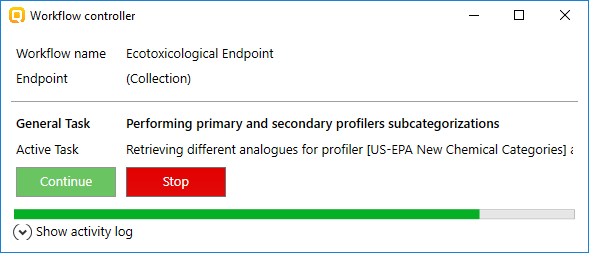 The workflow is navigated by two main buttons:
Continue/Pause allowing to continue or pause the workflow and
Stop which cancel (deactivate) the workflow.
Additionally, all actions that are done during the execution of the workflow are tracked down and could be seen in the “Show activity log”
Outlook
Endpoints
Specificities
Components
Executing module
Algorithm of Ecotoxicological workflow
Predicting Ecotoxicity by using the workflows - examples
Algorithm of Skin sensitization workflow
Predicting Skin sensitization by using the workflows - examples
12
Automated and Standardized workflows in Toolbox 4.0
Algorithm of Ecotoxicological workflow
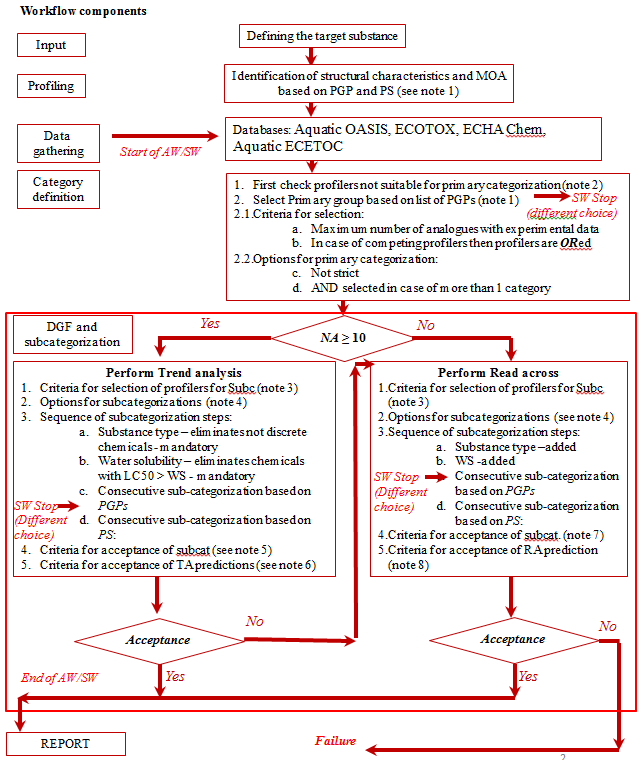 Automated and Standardized workflows in Toolbox 4.0
Algorithm of Ecotoxicological workflow
Profilers used for primary categorization:
US EPA New Chemical Categories
Acute aquatic toxicity classification by Verhaar (Modified)
Acute aquatic toxicity MOA by OASIS
Aquatic toxicity classification by ECOSAR
Organic functional groups (OFG)
Organic functional groups US-EPA,
Organic functional groups, Norbert Haider
Options for primary categorization:
Maximum number of analogues with experimental data
In case of competing profilers then profilers are ORed
Automated and Standardized workflows in Toolbox 4.0
Algorithm of Ecotoxicological workflow
Databases
Aquatic OASIS (used in AW)
Aquatic ECETOX (used in AW)
ECOTOX (used in AW)
ECHA CHEM (used in AW)
Aquatic Japan
Automated and Standardized workflows in Toolbox 4.0
Algorithm of Ecotoxicological workflow
Data Gap Filling
Trend analysis is the default approach
Read across is applied if:
Prediction by Trend analysis is not acceptable, or
The number of analogues is < 10

Gap filling and subcategorizations are sequence of logical operations (if, then), combined with criteria for acceptance.
Automated and Standardized workflows in Toolbox 4.0
Algorithm of Ecotoxicological workflow
Subcategorization
The aim is to increase the similarity of analogues with the target
It is consecutive process of application of primary grouping profilers (PGPs) and profilers for subcategorization (PS)
Hierarchy of application of PGPs and PS depends on the number of analogues they have collected
Sub-categorization process is based on:
Sequence of subcategorization steps
Criteria for acceptance of subcategorization steps
PGPs – primary grouping profilers
PS – profilers for subcategorization
Automated and Standardized workflows in Toolbox 4.0
Algorithm of Ecotoxicological workflow
Subcategorization
Sequence of subcategorization steps
Substance type – eliminates not discrete chemicals
Water solubility (WSKOWWIN + WATERNT)
 – eliminates chemicals with LC50 > WS
Consecutive sub-categorization based on PGPs:
US EPA, 
Verhaar, 
MOA, 
ECOSAR, 
OFG (without nested)
4. Consecutive sub-categorization based on PS:
Substance type, 
Protein binding (OASIS + OECD), 
Chemical elements, 
Str. Similarity
PGPs – primary grouping profilers
PS – profilers for subcategorization
Automated and Standardized workflows in Toolbox 4.0
Algorithm of Ecotoxicological workflow
Subcategorization
Criteria for acceptance of subcategorization step:
Depends on the specific statistical and structural criteria (e.g, experimental error, 95% of residuals, log KOW, range of variation of the analogues etc.)
Criteria are different for RA and TA
PGPs – primary grouping profilers
PS – profilers for subcategorization
Automated and Standardized workflows in Toolbox 4.0
Algorithm of Ecotoxicological workflow
Criteria for acceptance of prediction
Trend analysis
After sub-categorization by all PGPs and PS

IF (R2 ≥ 0.7 and NA ≥ 10)
THEN accept the prediction and generate report,
ELSE switch to Read across
Read-across
After sub-categorization by all PGPs and PS

IF Interpolation  AND LC50 ≤ 2 log units OR log Kow ≤ 2 log units AND NA ≥ 5
THEN accept prediction and proceed with Report
In case, criteria are not met, then no prediction is obtained
Definitions

R2 – Correlation coefficient
Interpolation: log KOW of the target should be within the range of log KOW of analogues
LC50 ≤ 2: for the 5 closest analogues the range of variation of LC50 is ≤ 2 log units
log KOW ≤ 2: for the 5 closest analogues the range of variation of log KOW is ≤ 2 log units
NA – Number of analogues
Outlook
Endpoints
Specificities
Components
Executing module
Algorithm of Ecotoxicological workflow
Predicting Ecotoxicity by using the workflows - examples
Algorithm of Skin sensitization workflow
Predicting Skin sensitization by using the workflows - examples
21
Automated and Standardized workflows in Toolbox 4.0
SW for Ecotoxicological endpoint - example
Target chemical: CAS 120-83-2
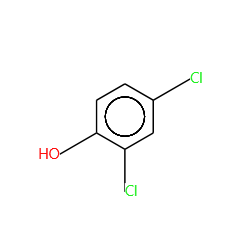 Endpoint: LC50 or EC50
Effect: Mortality
Species: Actinopergyii (all fish) – illustrated in SW
Species: Pimephales promelas – illustrated in AW 
Duration: 48h
Automated and Standardized workflows in Toolbox 4.0
SW for Ecotoxicological endpoint - example
Location: The AWs and SWs are part of the DGF
Automated workflow
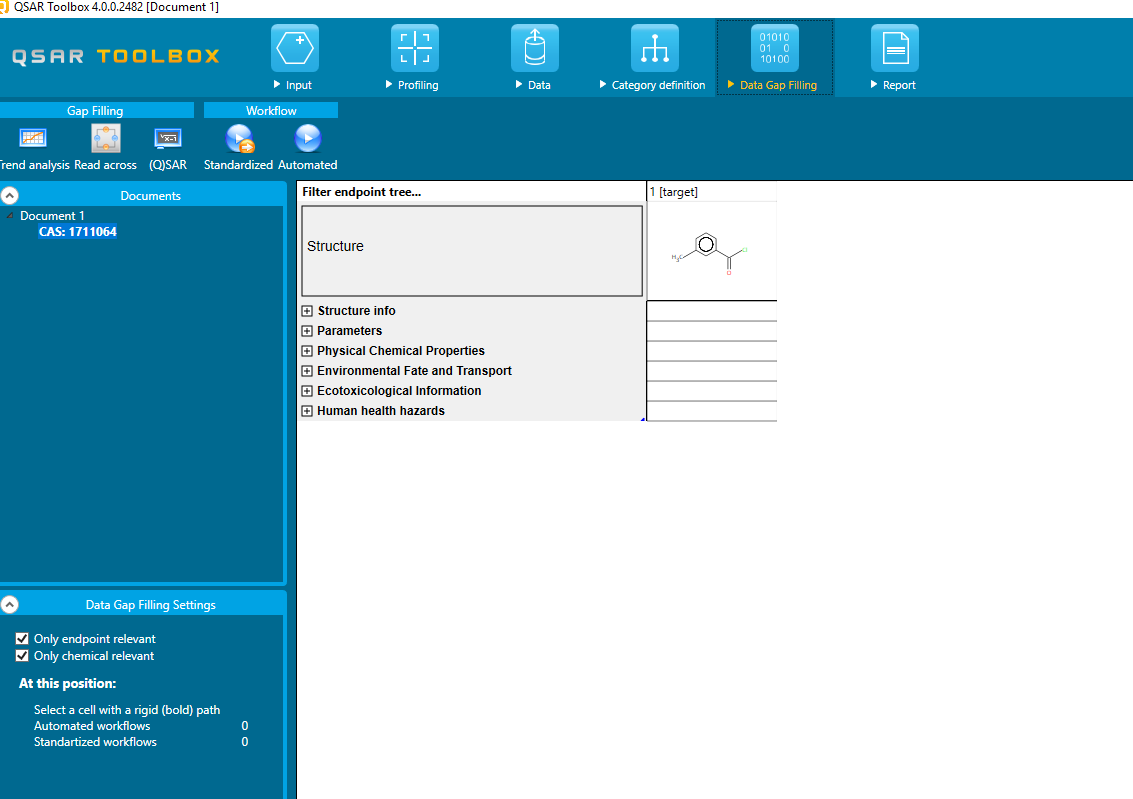 Standardized workflow
Automated and Standardized workflows in Toolbox 4.0
SW for Ecotoxicological endpoint - example
Activation: The Standardized workflow is activated by clicking on the corresponding button
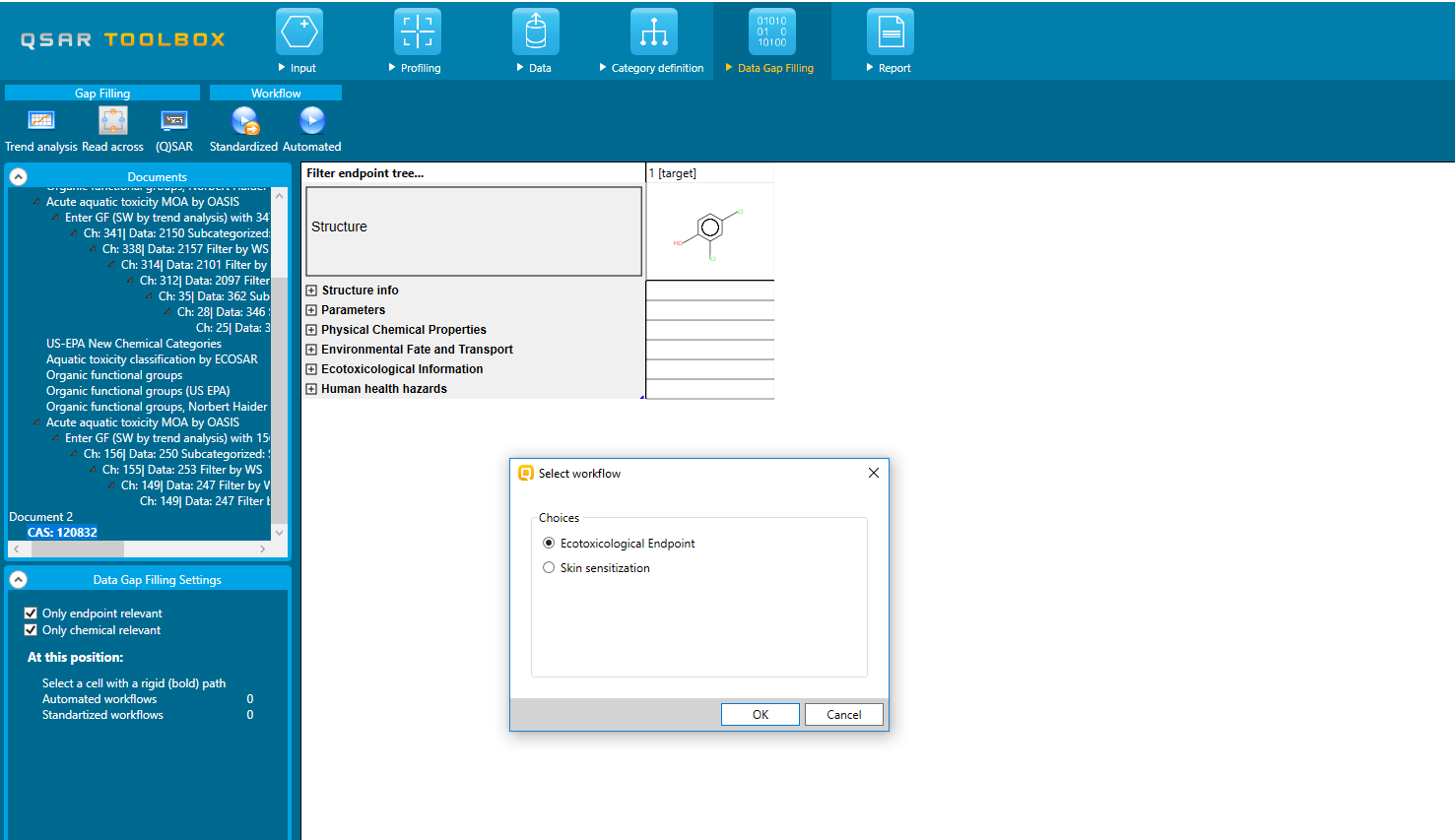 Standardized workflow
List with available workflows
Automated and Standardized workflows in Toolbox 4.0
SW for Ecotoxicological endpoint - example
Selection of endpoint: The SW for Ecotoxicological endpoint needs the endpoint to be confirmed. There are 5 options for endpoint selection. In our case study we apply SW for:
 Endpoint: EC50 or LC50 for Fish, duration: 96h
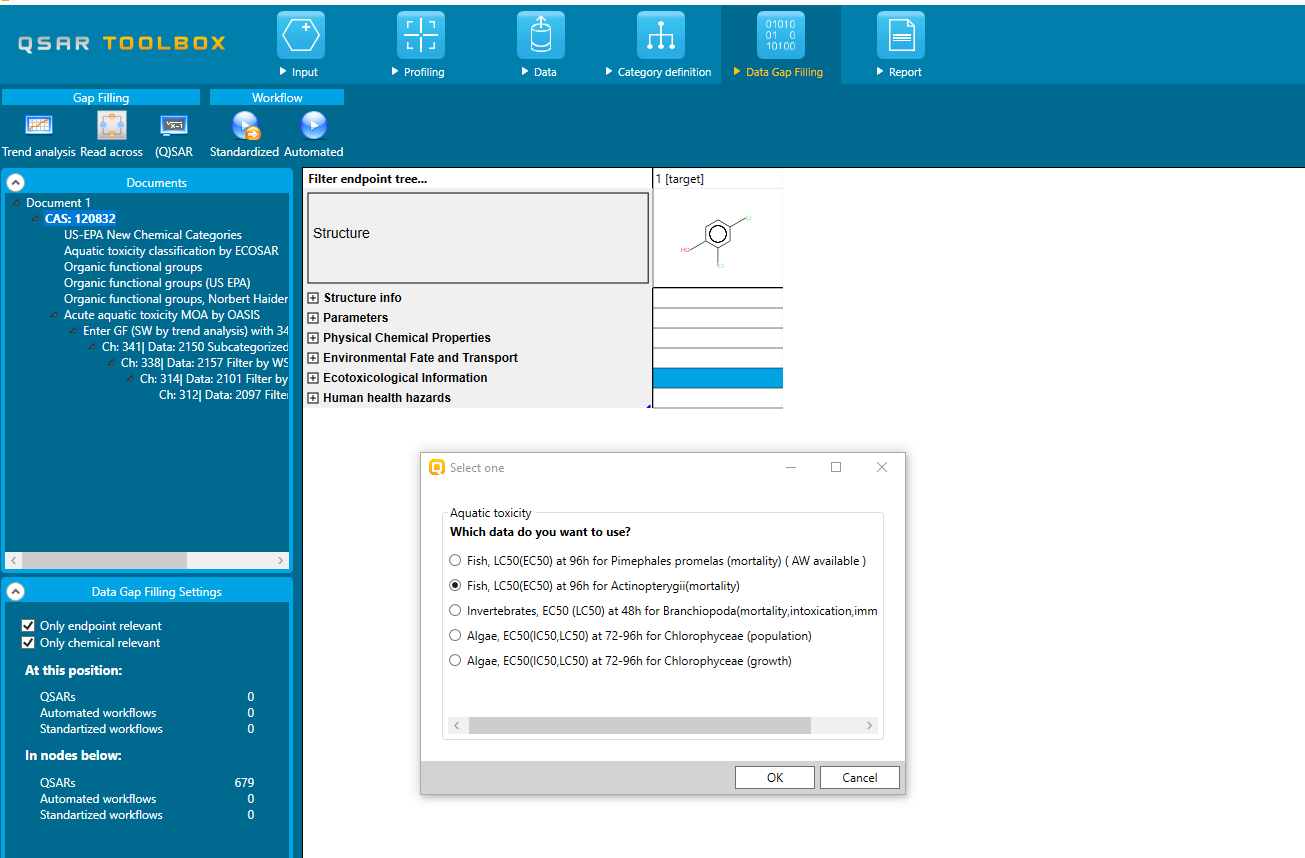 Selection of endpoint for execution of SW
Automated and Standardized workflows in Toolbox 4.0
SW for Ecotoxicological endpoint - example
Selection of databases: Five databases are available. All of them are selected in this example
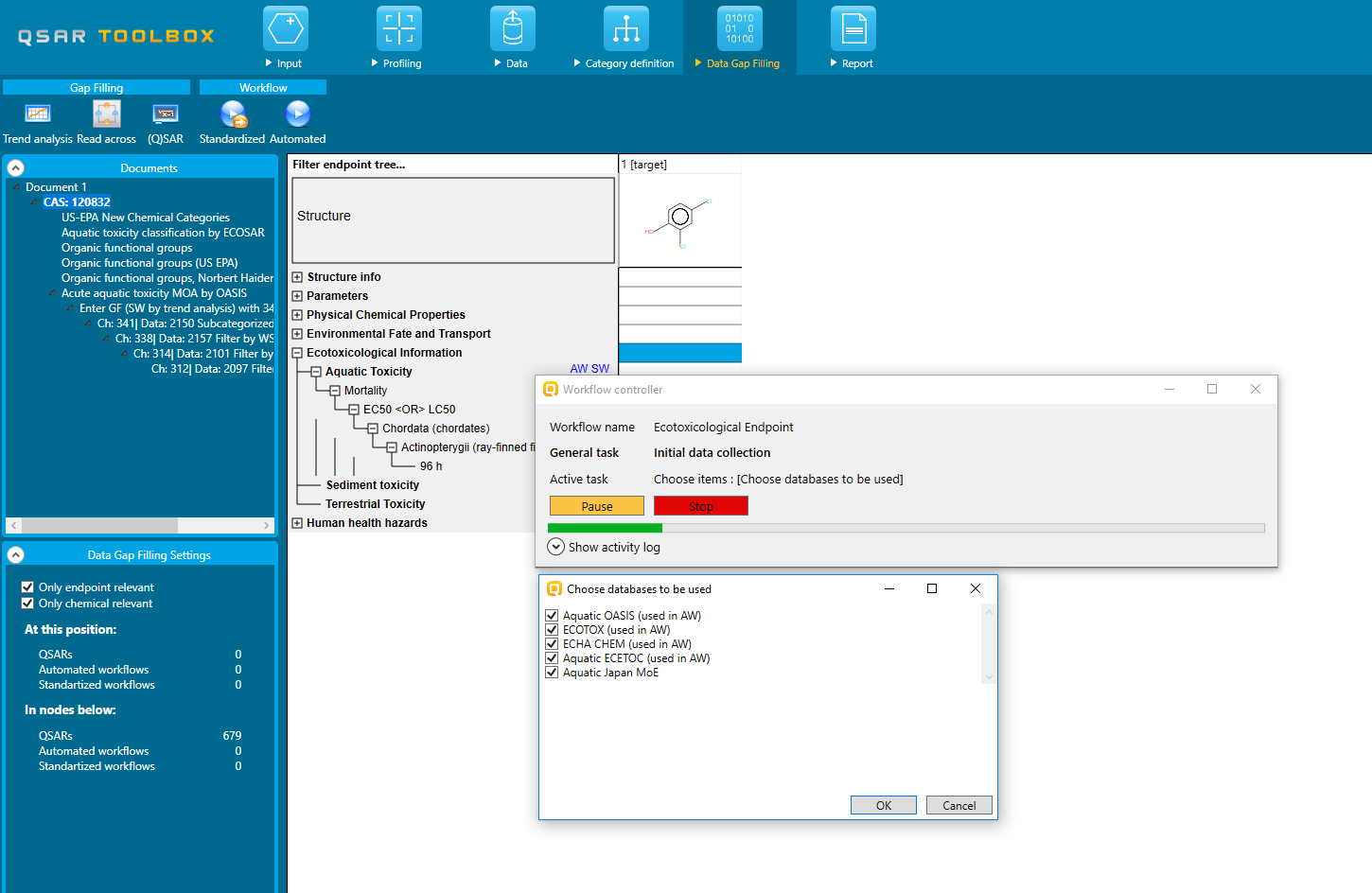 Selection of databases
Automated and Standardized workflows in Toolbox 4.0
SW for Ecotoxicological endpoint - example
Category definition: 
Categories are hierarchically order depending on the number of analogues with data
The most populated category is used in the AW
In SW the user is able to make different selection
In this example we apply Acute aquatic toxicity MOA
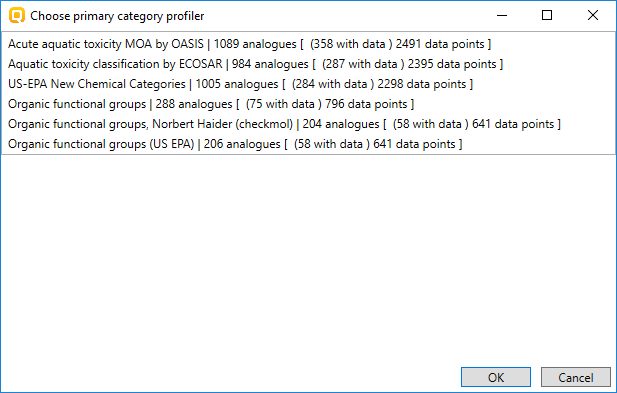 Selection of primary grouping: MOA
Automated and Standardized workflows in Toolbox 4.0
SW for Ecotoxicological endpoint - example
Data Gap Filling: Before entering to DGF, the workflow allows filtering of duration; endpoint and unit
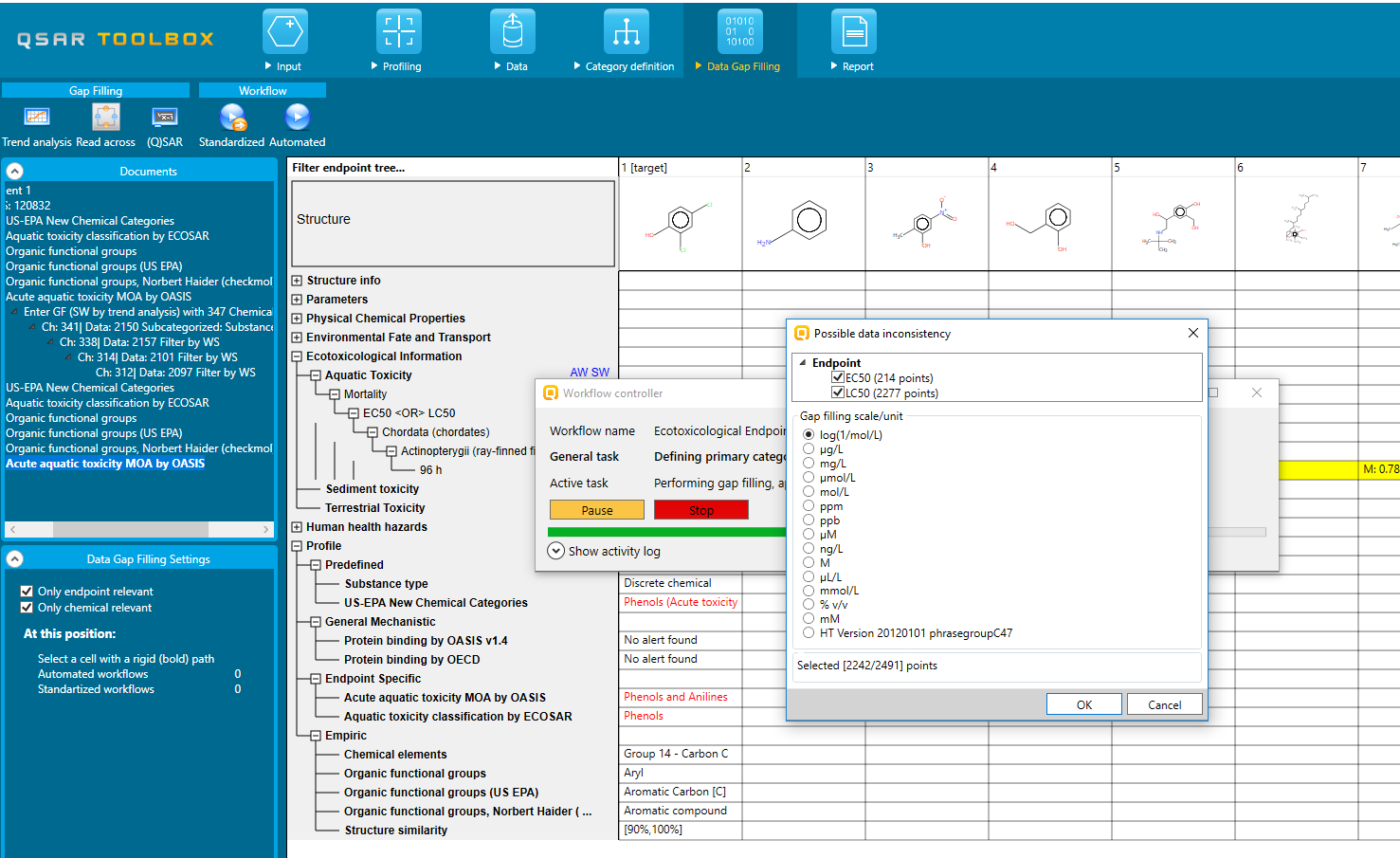 Filtering of data: keep EC50 and LC50 data
Automated and Standardized workflows in Toolbox 4.0
SW for Ecotoxicological endpoint - example
Data Gap Filling: Subcategorization dialogue provides the list with relevant profilers highlighted in different color and order by priority factor
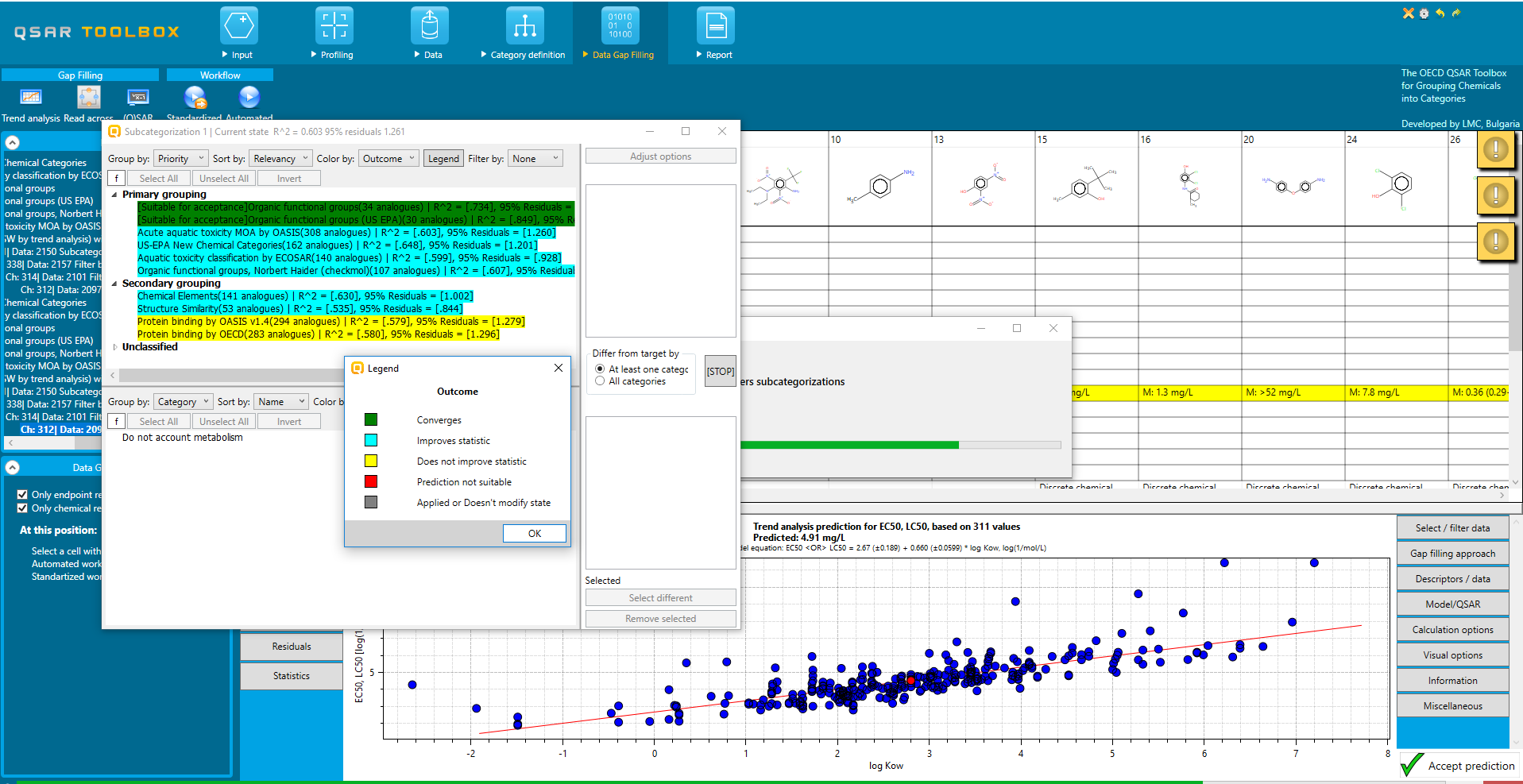 Subcategorization ordered by priority factor
Legend of color
Automated and Standardized workflows in Toolbox 4.0
SW for Ecotoxicological endpoint - example
Subcategorization:
The applied subcategorizations are as follows:
Substance type (mandatory)
Filter by WS (mandatory)
OFG (USEPA)
US-EPA Chemical categories

Note: After each subcategorization the workflow controller wait for activity by the user – “Continue” button needs to be clicked. 
Once the prediction satisfy the acceptance criteria a message appears.
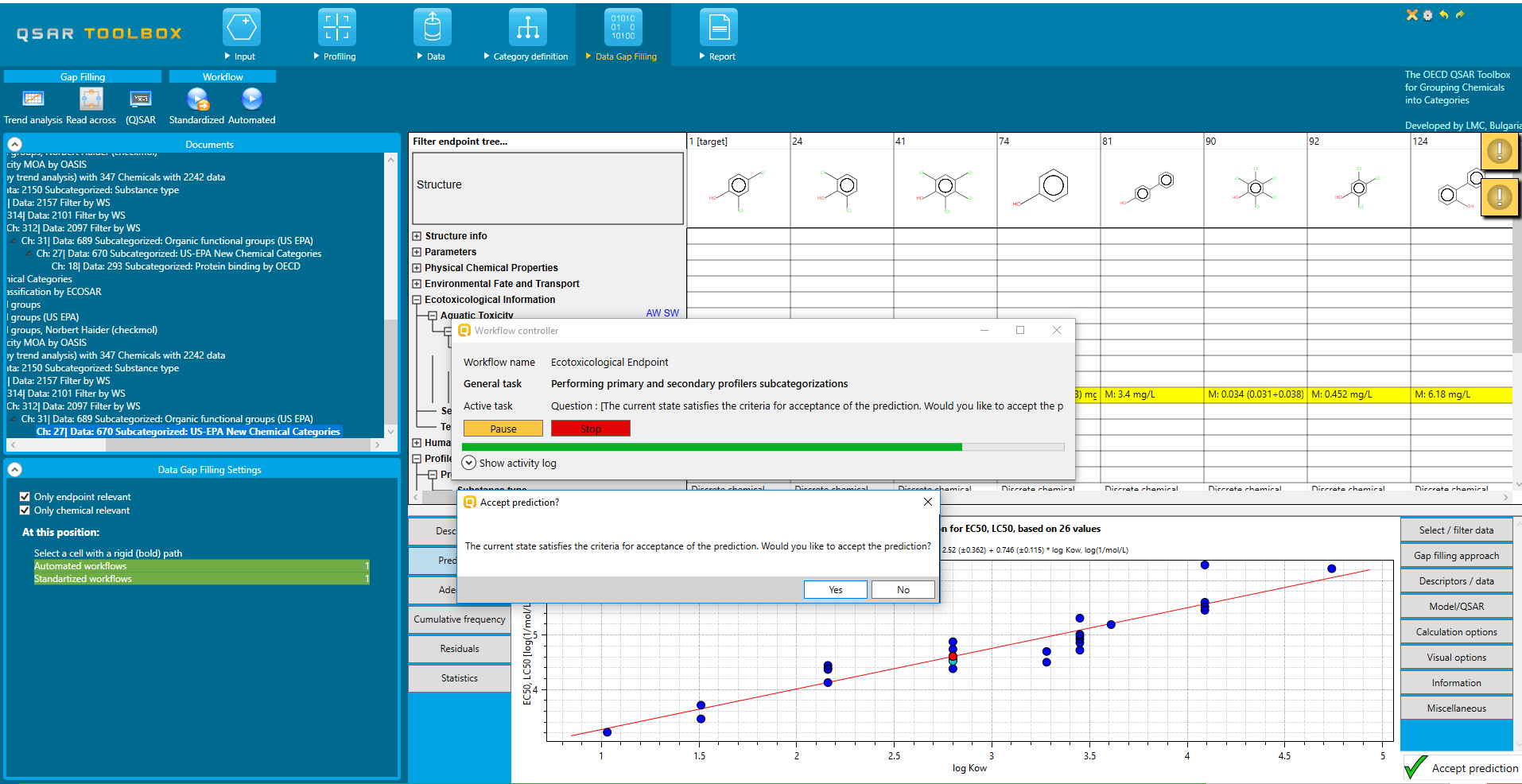 Predicted LC50(EC50) for all fish of 2,4-dichlorophenol is 4.02 mg/L (toxic) after application of SW for Ecotox
Automated and Standardized workflows in Toolbox 4.0
SW for Ecotoxicological endpoint - example
Report: the report could be generated once the prediction is obtained
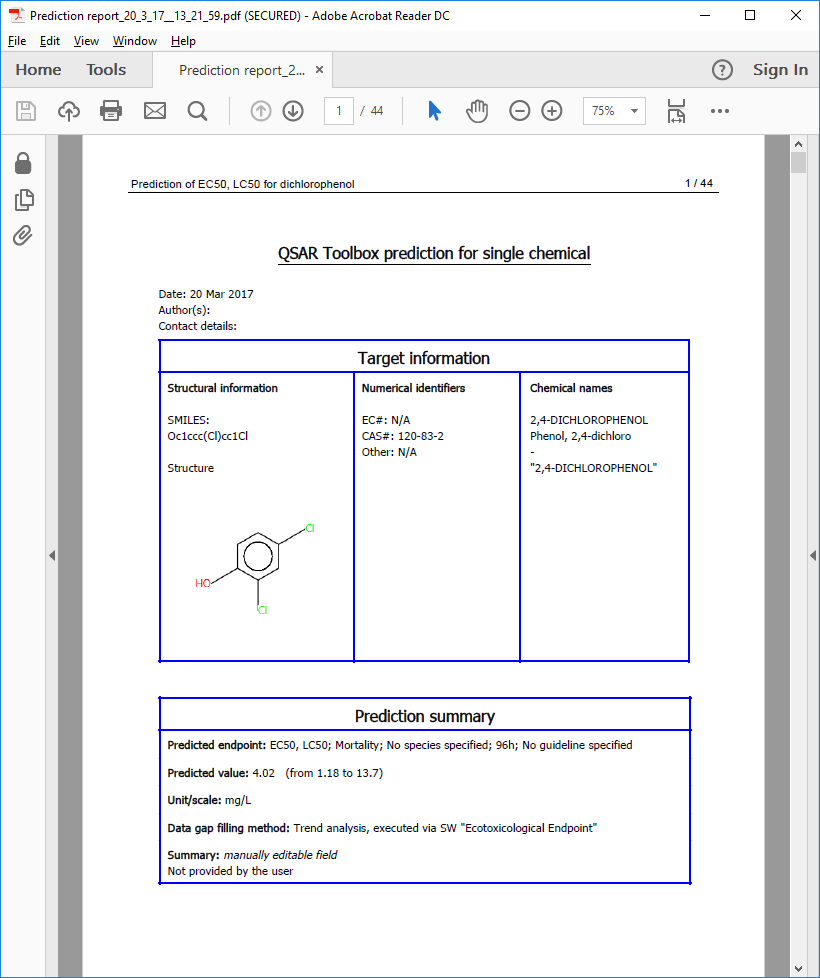 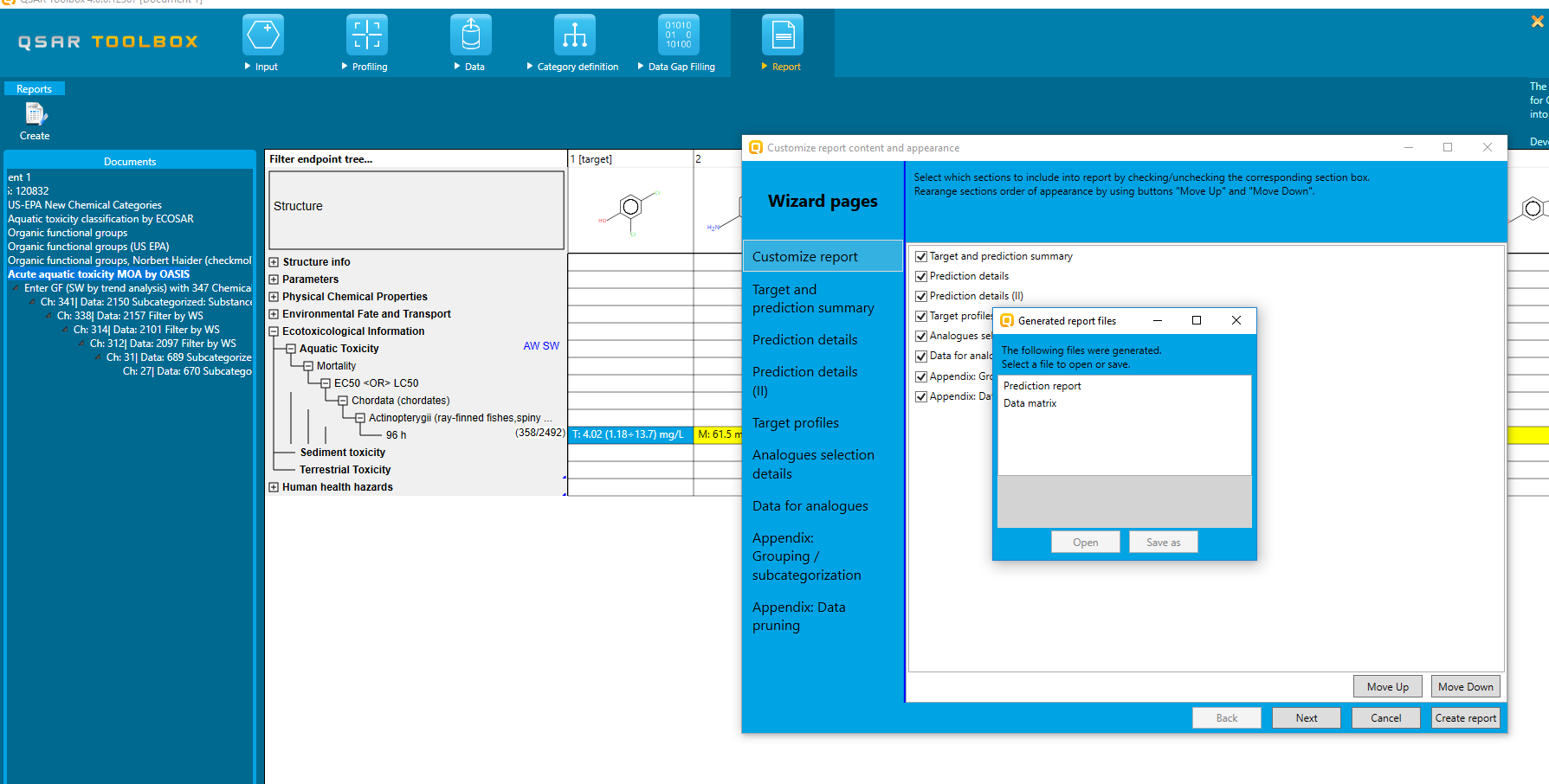 Automated and Standardized workflows in Toolbox 4.0
AW for Ecotoxicological endpoint - example
Activation: The Automated workflow is activated by clicking on the corresponding button
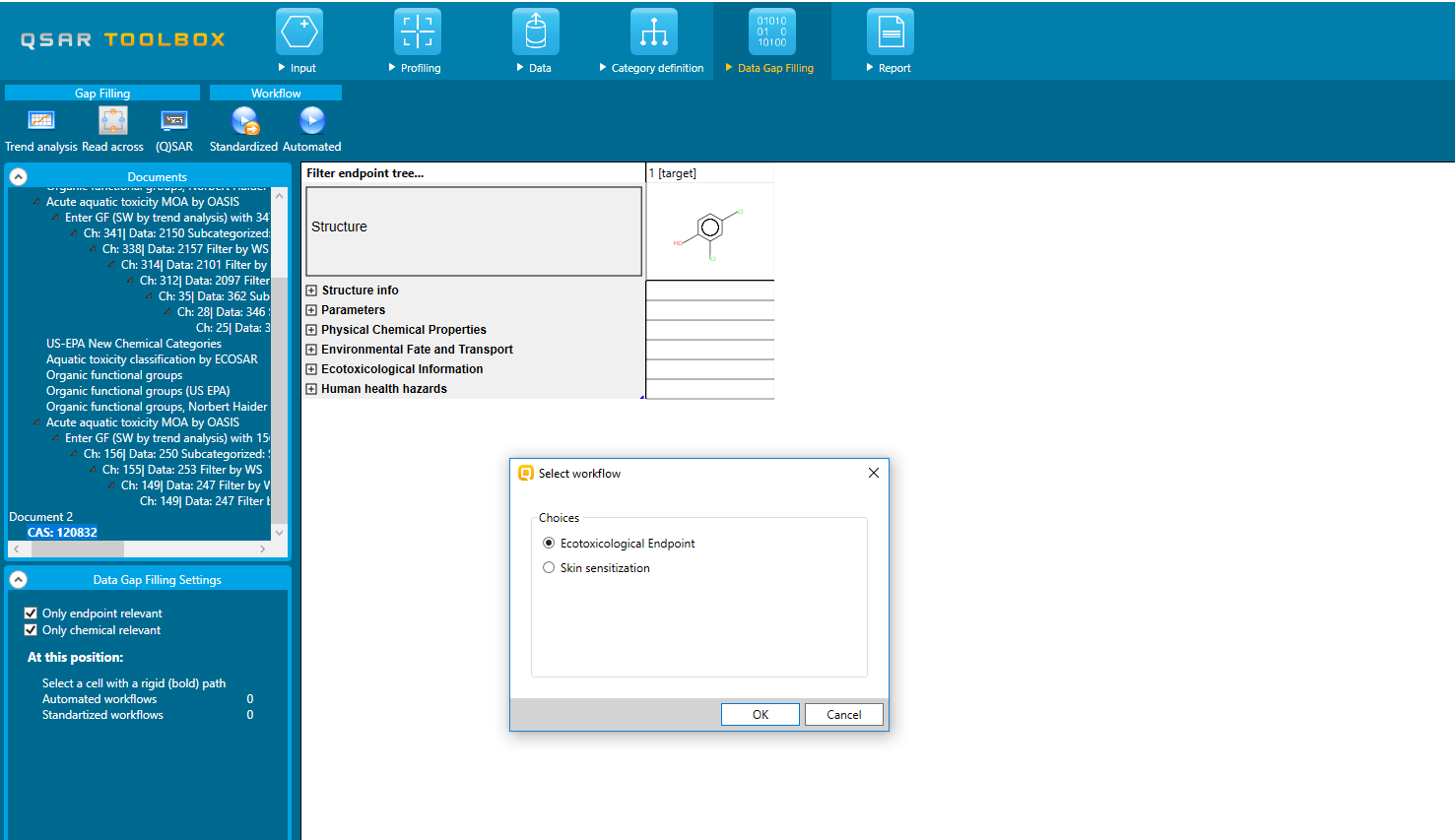 Automated
workflow
List with available workflows
Automated and Standardized workflows in Toolbox 4.0
AW for Ecotoxicological endpoint - example
Selection of endpoint: The AW for Ecotoxicological endpoint needs the endpoint to be confirmed. :

Endpoint: EC50 or LC50 for Pimephales promelas, duration: 96h
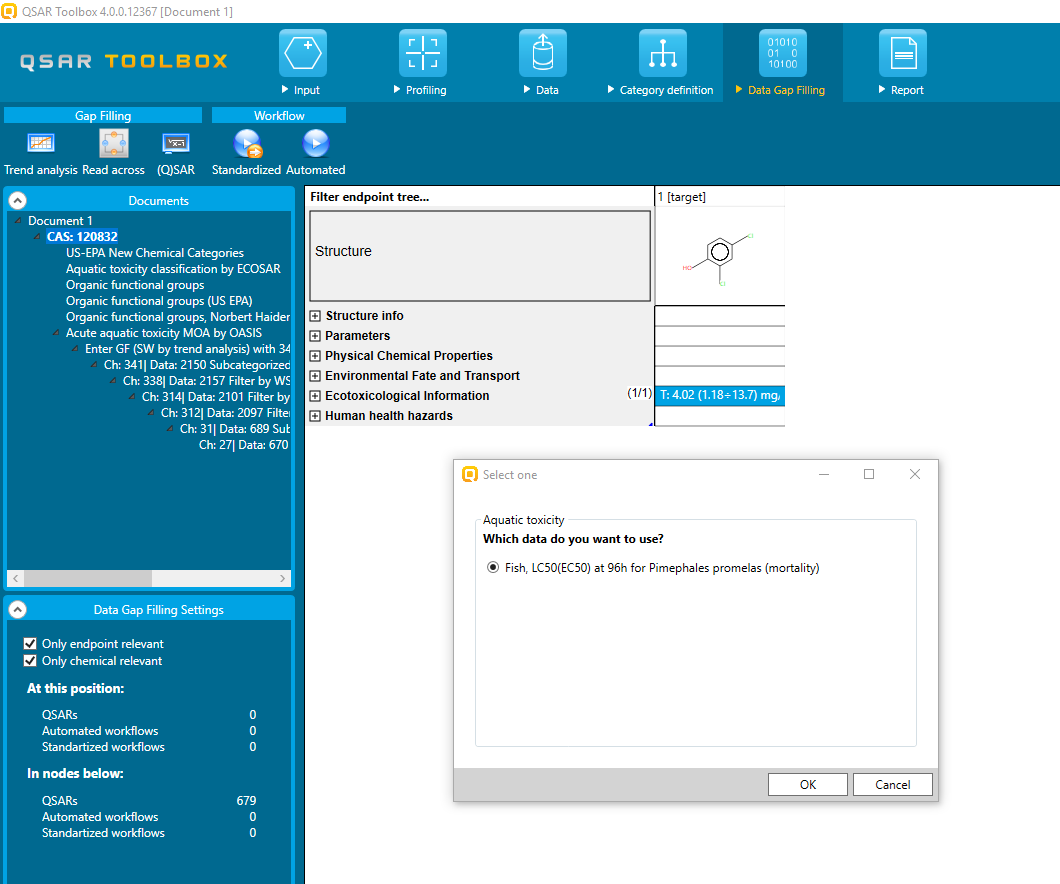 Confirmation of endpoint for execution of AW
Automated and Standardized workflows in Toolbox 4.0
AW for Ecotoxicological endpoint - example
All the consecutive steps are applied automatically:
Selection of databases
Selection of primary group
Sequence of subcategorizations
Accept the prediction
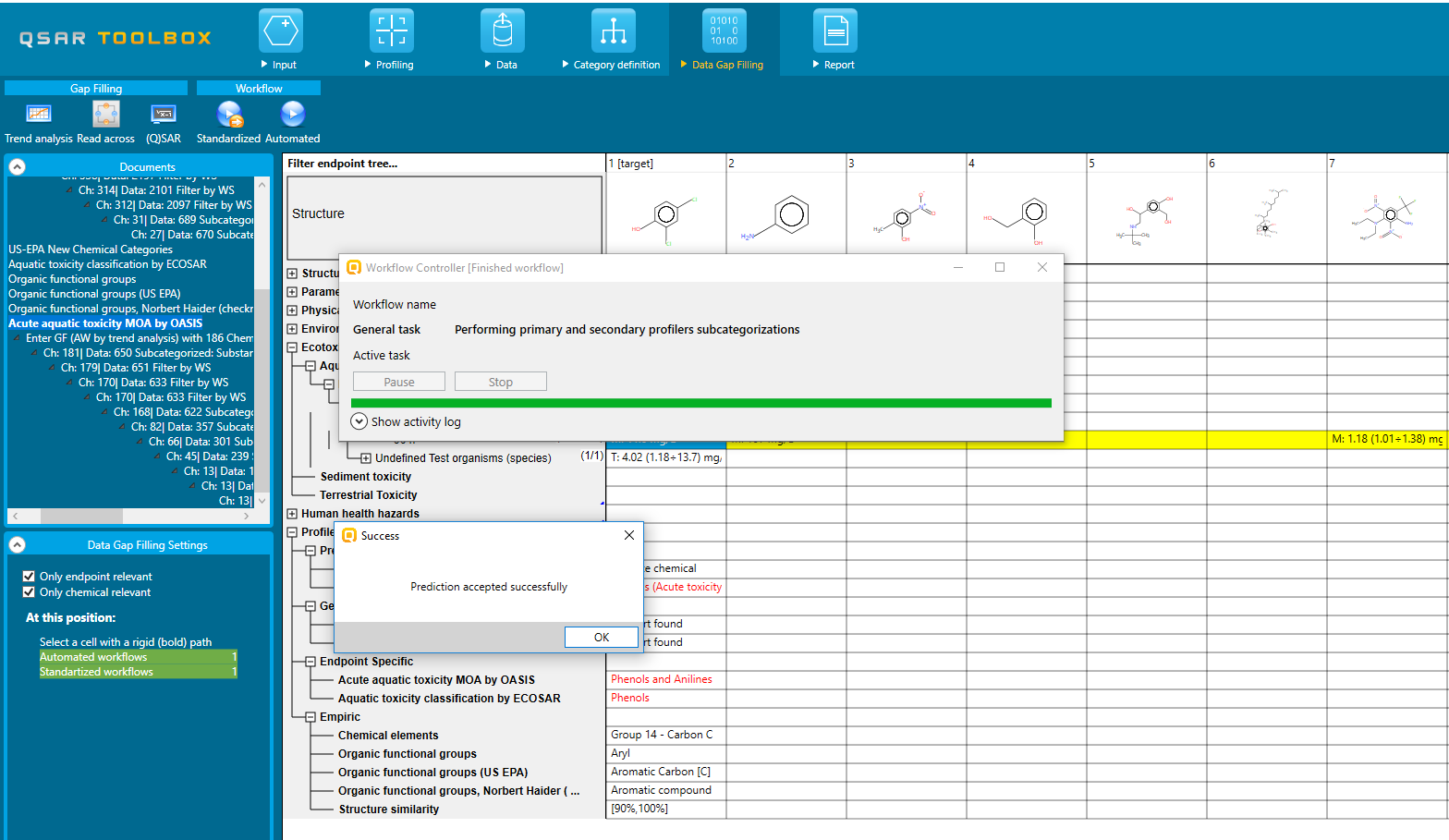 The prediction is accepted if answer the criteria of gap filling approach
Outlook
Endpoints
Specificities
Components
Executing module
Algorithm of Ecotoxicological workflow
Predicting Ecotoxicity by using the workflows - examples
Algorithm of Skin sensitization workflow
Predicting Skin sensitization by using the workflows - examples
35
Input
Entering target chemical
Automated and Standardized workflows in Toolbox 4.0
Algorithm of Skin sensitization workflow
Identification of structural characteristics and mechanism of action
Profiling
Part 1
Endpoint
Skin sensitization data
1
2
Is protein binding alert for skin sensitization identified after AU simulation?
Is protein binding alert for skin sensitization identified after SM simulation?
Category definition
Is protein binding alert for skin sensitization identified in the target?
N
N
N
Y
Y
Y
Define category by the  protein binding alert(s) identified in the  package target + generated AU products
Define category by the  protein binding alert(s) identified in the  package target + generated SM products
Define category by  the protein binding alert identified in the target
Subcategorization:
Substance type
PBA for SS
Subcategorization by:
Substance type
PBA for SS
PBA for SS +AU
PBA for SS +SM
Structural similarity (threshold 50 %)
Data gap filling
Prediction is based on closest analogues
Reporting
Report of prediction
Automated and Standardized workflows in Toolbox 4.0
Algorithm of Skin sensitization workflow
Part 2
Input
Entering target chemical
Identification of structural characteristics and mechanism of action
Profiling
Skin sensitization data
Endpoint
PBA for SS is not found
PBA for SS is found
1
N
2
Category definition
Define category by most populated category based on structurally related profiling method s, e.g. OFG, OFG USEPA, etc.
Subcategorization by:
Substance type
PBA for SS
PBA for SS +AU
PBA for SS +SM
Protein binding potency
Keratinocyte gene expression alerts
OFG, OFG US EPA, OFG N. Haider
Structural similarity (threshold 50 %)
Data gap filling
Prediction is based on closest analogues
Reporting
Report of prediction
Automated and Standardized workflows in Toolbox 4.0
Algorithm of Skin sensitization workflow
Profilers for primary grouping
US EPA New Chemical Categories
Aquatic toxicity classification by ECOSAR
Protein binding alerts for Skin sensitization effect 
Organic Functional Groups
Organic Functional Groups by US EPA
Organic Functional Groups by N. Haider
Supporting profilers for further improvement of the category
Substance type
Protein binding potency
Keratinocyte gene expression
Structure Similarity
Abiotic and biotic activation of chemical is accounted by application of respective Autoxidation (AU) and Skin metabolism (SM) simulators
Automated and Standardized workflows in Toolbox 4.0
Algorithm of Skin sensitization workflow
Databases
Skin sensitization
Skin sensitization ECETOC
SS predictions are based on LLNA and GPMT exp. data.
LLNA – EC3, %
GPMT - Strong, Moderate, Weak and Non sensitizer
The dichotomous scale converting LLNA and GPMT potency categories into Positive and Negative SS is preferred when select to use LLNA and GPMT data
Automated and Standardized workflows in Toolbox 4.0
Algorithm of Skin sensitization workflow
Category definition
If protein binding alert for skin sensitization (PBA for SS) is identified in the target structure then the primary category is based on this alert
If PBA for SS is identified after AU or SM simulation then the primary category is defined accounting the metabolic simulation
If more than one PBA for SS are identified in the parent structure or in the generated metabolites, then:
the category is defined based on all available PBA as presented in the target structure
In case no analogues found, the selection of alert is based on the criteria for reliability of alerts, i.e. most reliable alert is selected (see next slide)
If No PBA for SS is identified in the parent structure and in the generated metabolites, then the primary category is defined on global molecular features by using:
Organic Functional Groups (OFG), OFG USEPA, OFG N. Haider
Acute aquatic classification by ECOSAR
US-EPA New Chemical categories
In this case, the most appropriate category is the collection of a broader group of analogues
Automated and Standardized workflows in Toolbox 4.0
Algorithm of Skin sensitization workflow
Reliability of PBA for SS is evaluated based on:
Alert performance (AP)  – ratio between correct vs. total number of applications of the alert
Number of chemicals in local training set (n)
Thresholds for reliability of alerts could be assigned as follows:
High reliability – AP ≥ 60% and n ≥ 5
Low reliability - AP ≤ 60% and n ≥ 5
Undetermined reliability - 1< n <5 
Undetermined theoretical reliability - no support by exp. data.
Table. 1 Calculated APs for selected PBA for SS accounting AU and SM activation
Automated and Standardized workflows in Toolbox 4.0
Algorithm of Skin sensitization workflow
Data gap filling
Prediction is based on up to five closest analogues with respect to logKow 
Read across is applied as default gap filling approach
Specific subcategorizations are applied depending on the profiling result and subsequent primary group formation (see next slide for more information)
If no analogues with data are found, then no prediction is obtained after application of the workflows
Outlook
Endpoints
Specificities
Components
Executing module
Algorithm of Ecotoxicological workflow
Predicting Ecotoxicity by using the workflows - examples
Algorithm of Skin sensitization workflow
Predicting Skin sensitization by using the workflows - examples
43
Automated and Standardized workflows in Toolbox 4.0
SW for Skin sensitization - examples
Location: The AWs and SWs are part of the DGF
Automated workflow
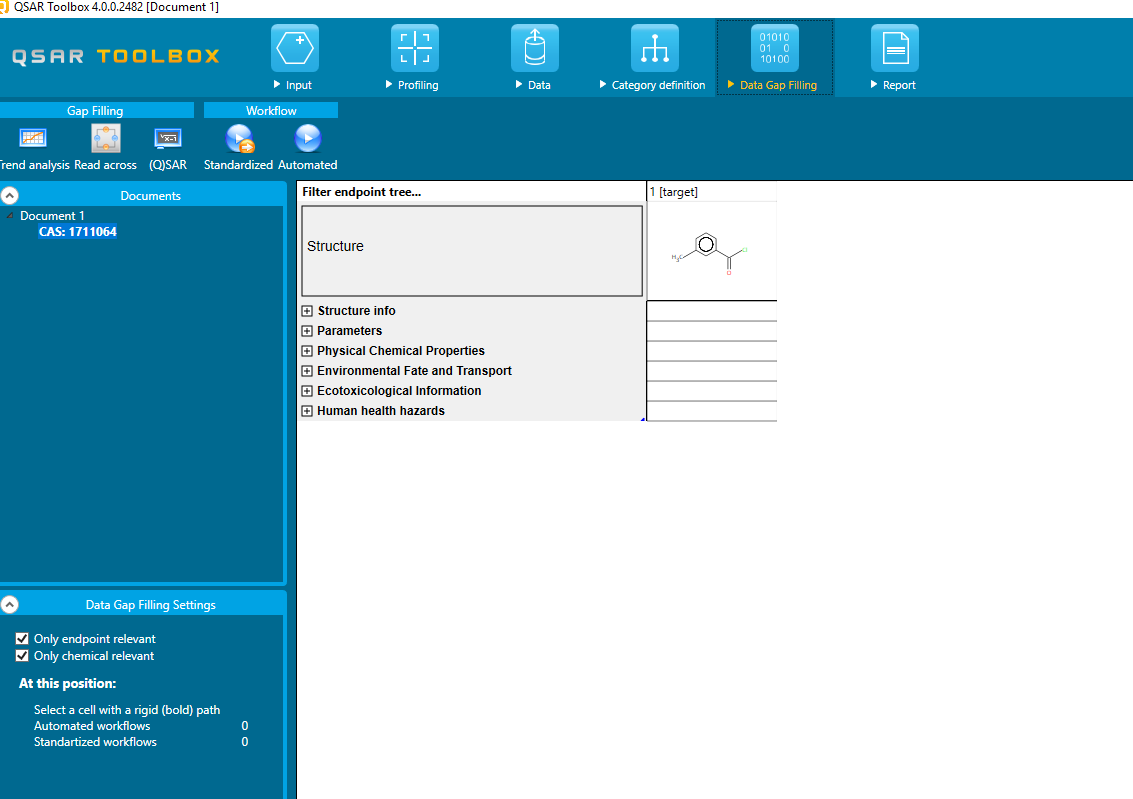 Standardized workflow
Automated and Standardized workflows in Toolbox 4.0
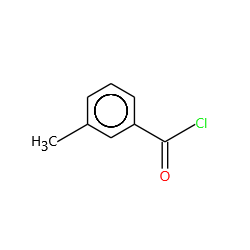 SW for Skin sensitization - examples
Activation: The SW is activated by clicking on the corresponding button
CAS 1711-06-4
Example 1: Target chemical has protein binding alert
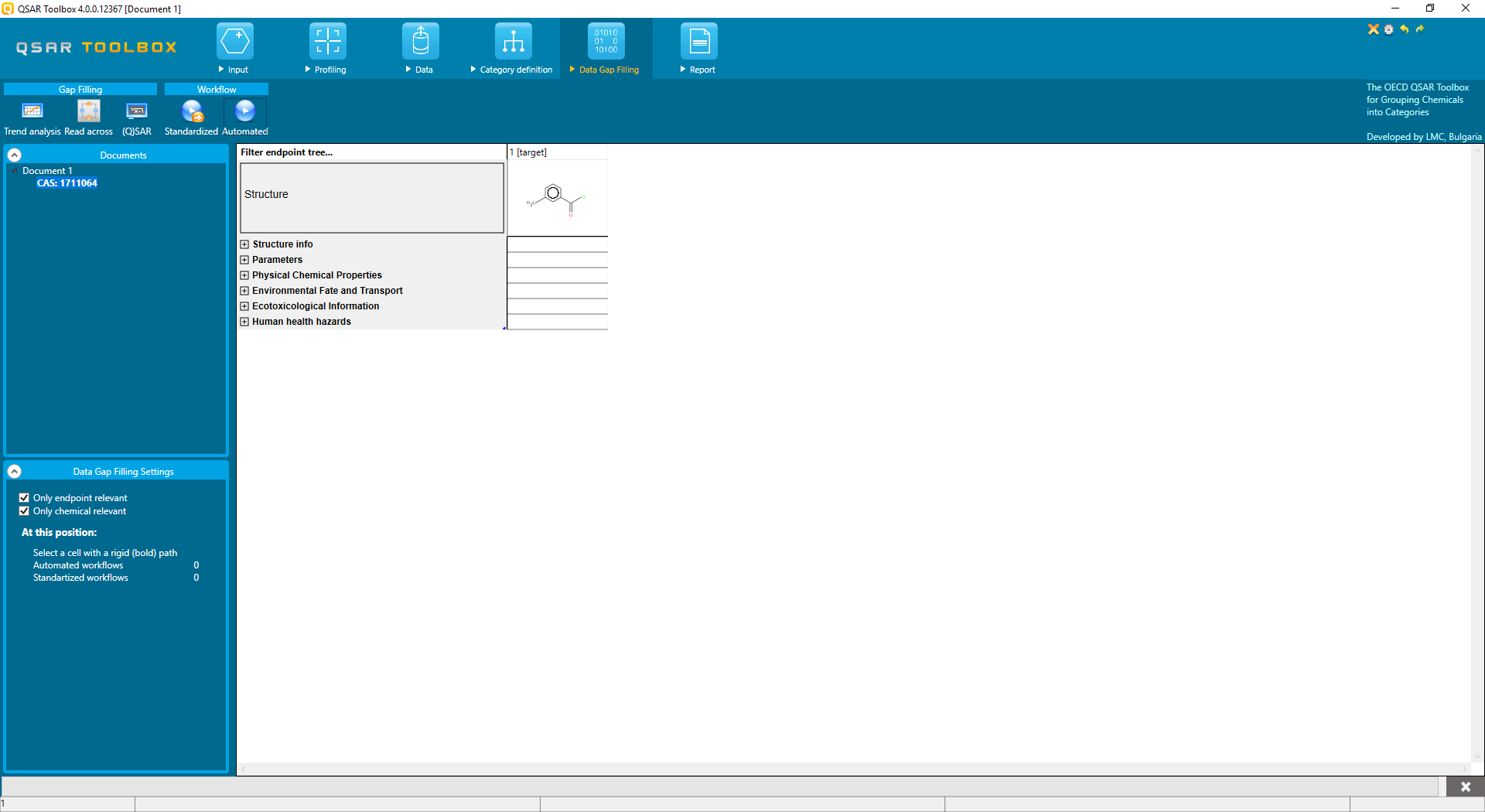 Standardized workflow
Automated and Standardized workflows in Toolbox 4.0
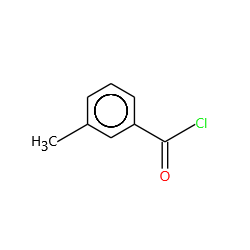 SW for Skin sensitization - examples
Selection of endpoint: Three options for data usage are provided: EC3, GPMT and EC3/GPMT
CAS 1711-06-4
Example 1: Target chemical has protein binding alert
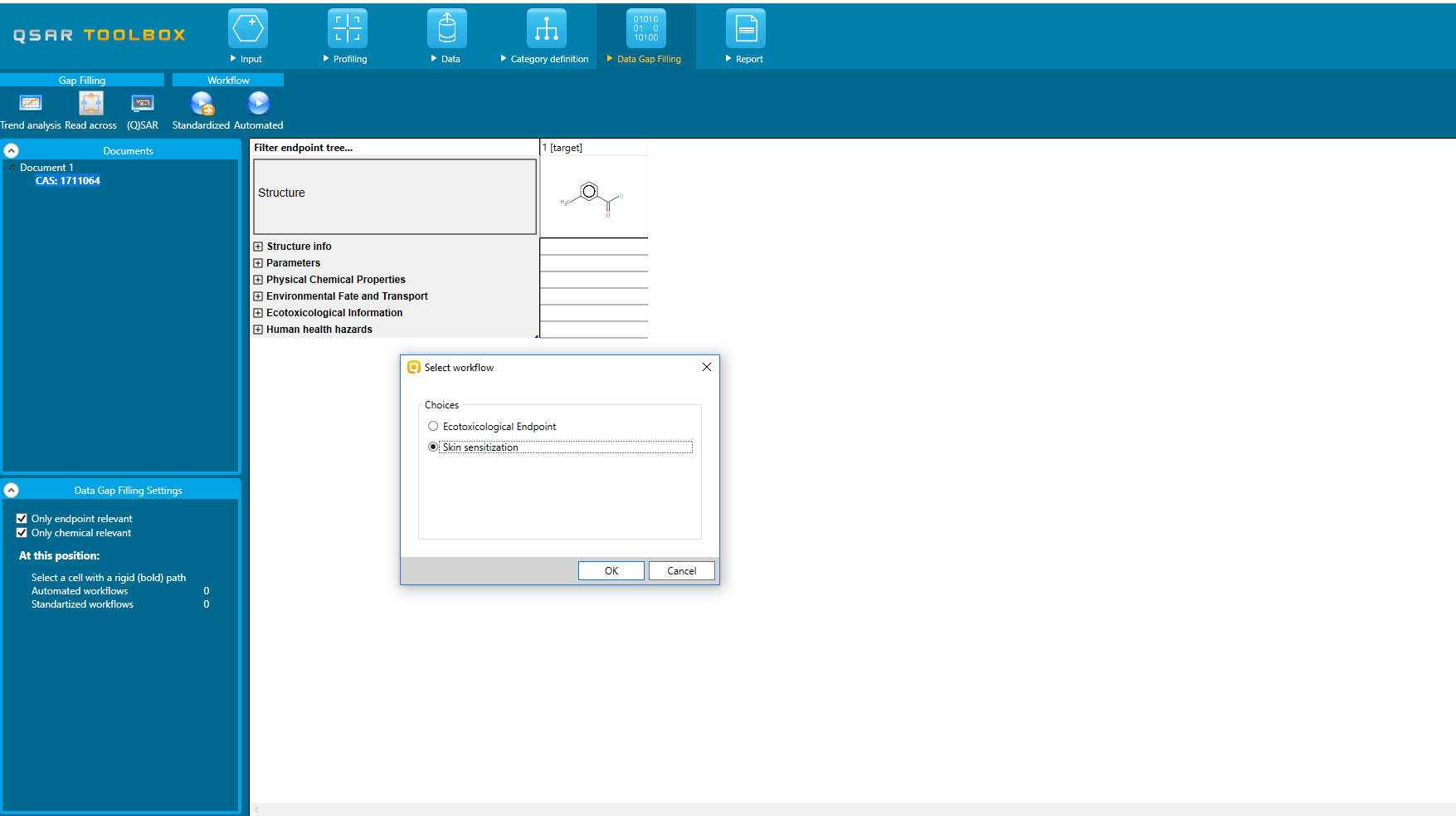 List with implemented workflows: Select “Skin sensitization”
List with endpoints and experimental data for Skin sensitization: Select EC3 from LLNA
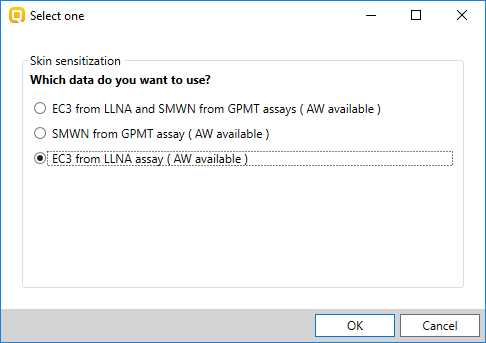 Automated and Standardized workflows in Toolbox 4.0
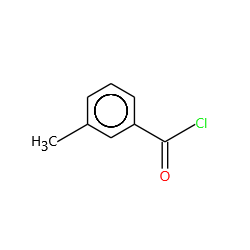 SW for Skin sensitization - examples
Selection of databases: Two databases are available
CAS 1711-06-4
Example 1: Target chemical has protein binding alert
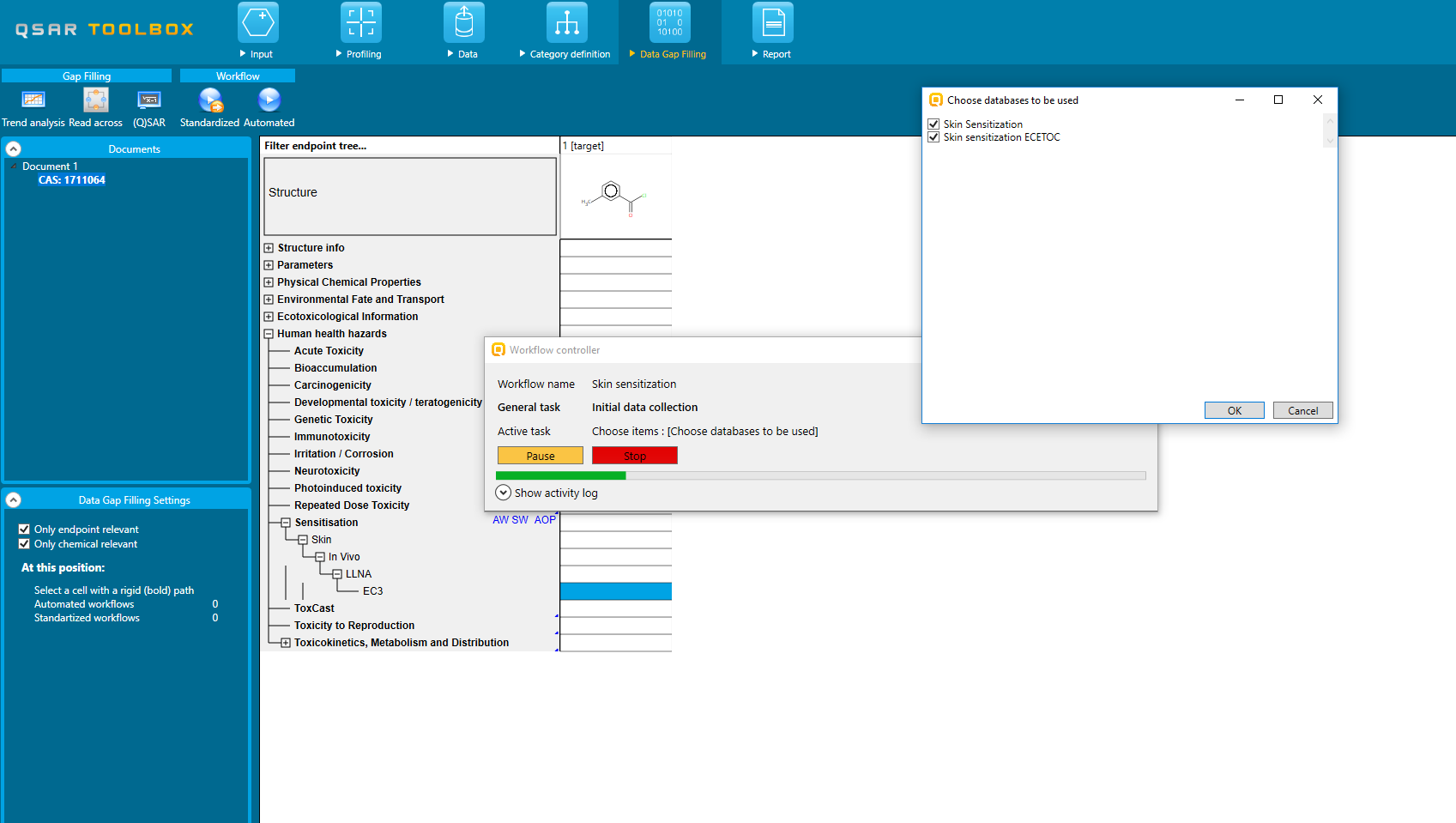 List with databases
Workflow controller is activated
Automated and Standardized workflows in Toolbox 4.0
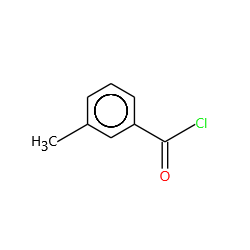 SW for Skin sensitization - examples
Category definition: Primary group is defined based on the alert found in the target
CAS 1711-06-4
Example 1: Target chemical has protein binding alert
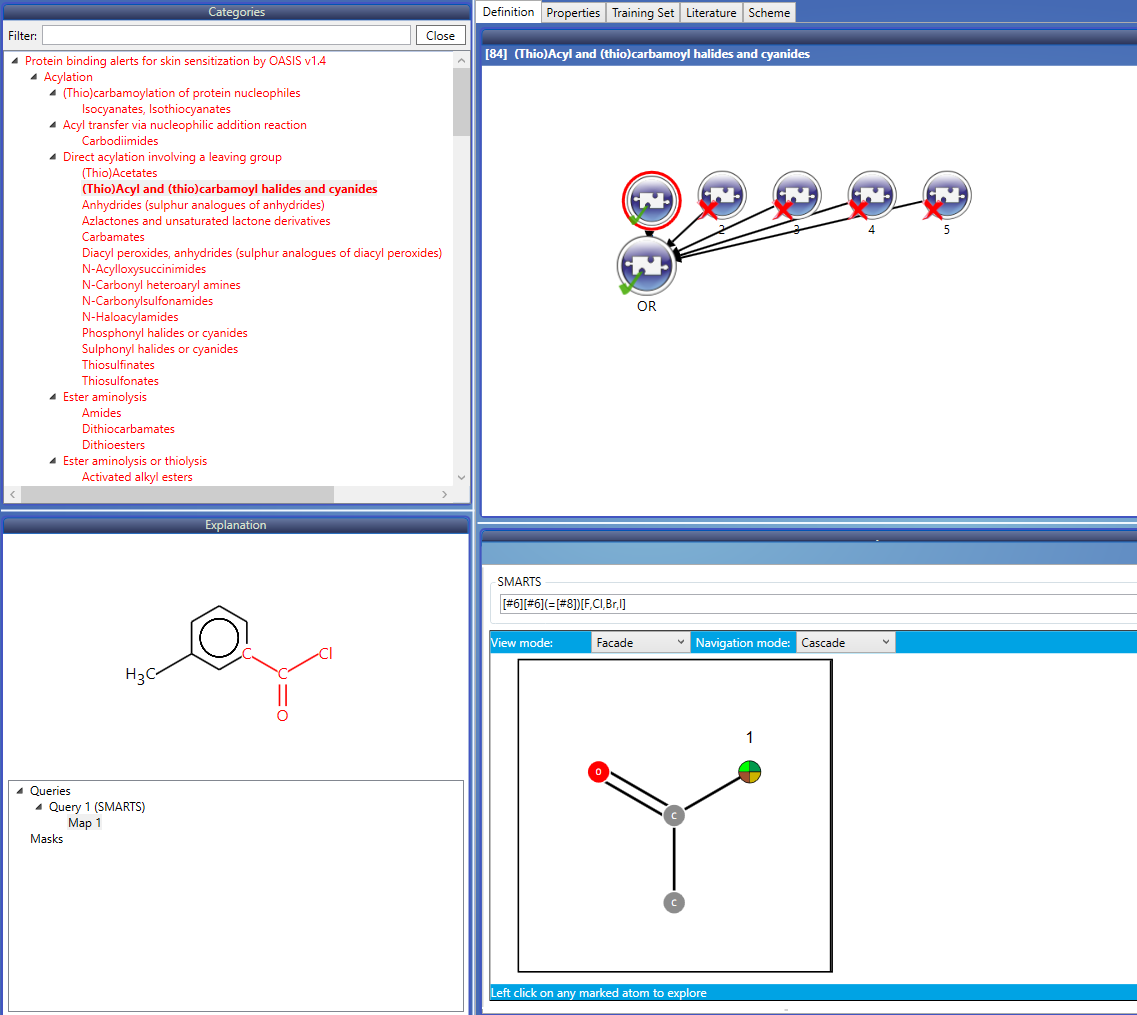 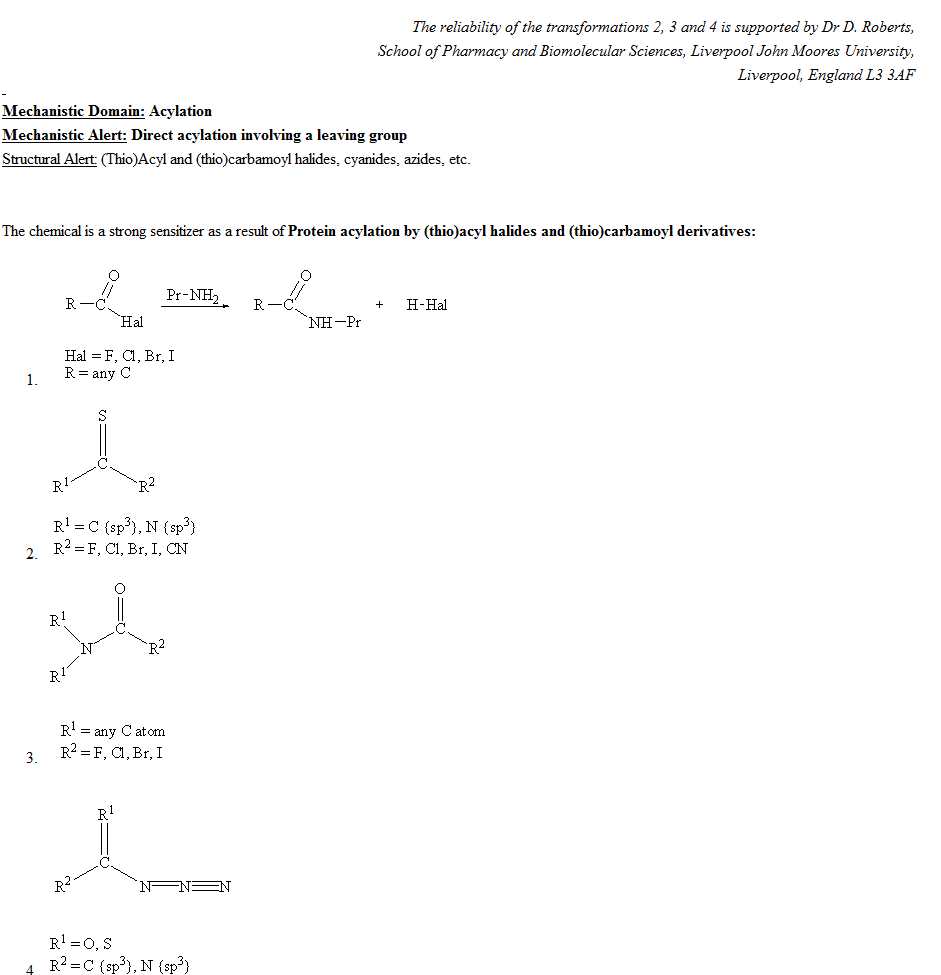 Automated and Standardized workflows in Toolbox 4.0
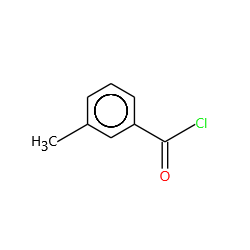 SW for Skin sensitization - examples
Category definition: Primary group is defined based on the alert found
CAS 1711-06-4
Example 1: Target chemical has protein binding alert
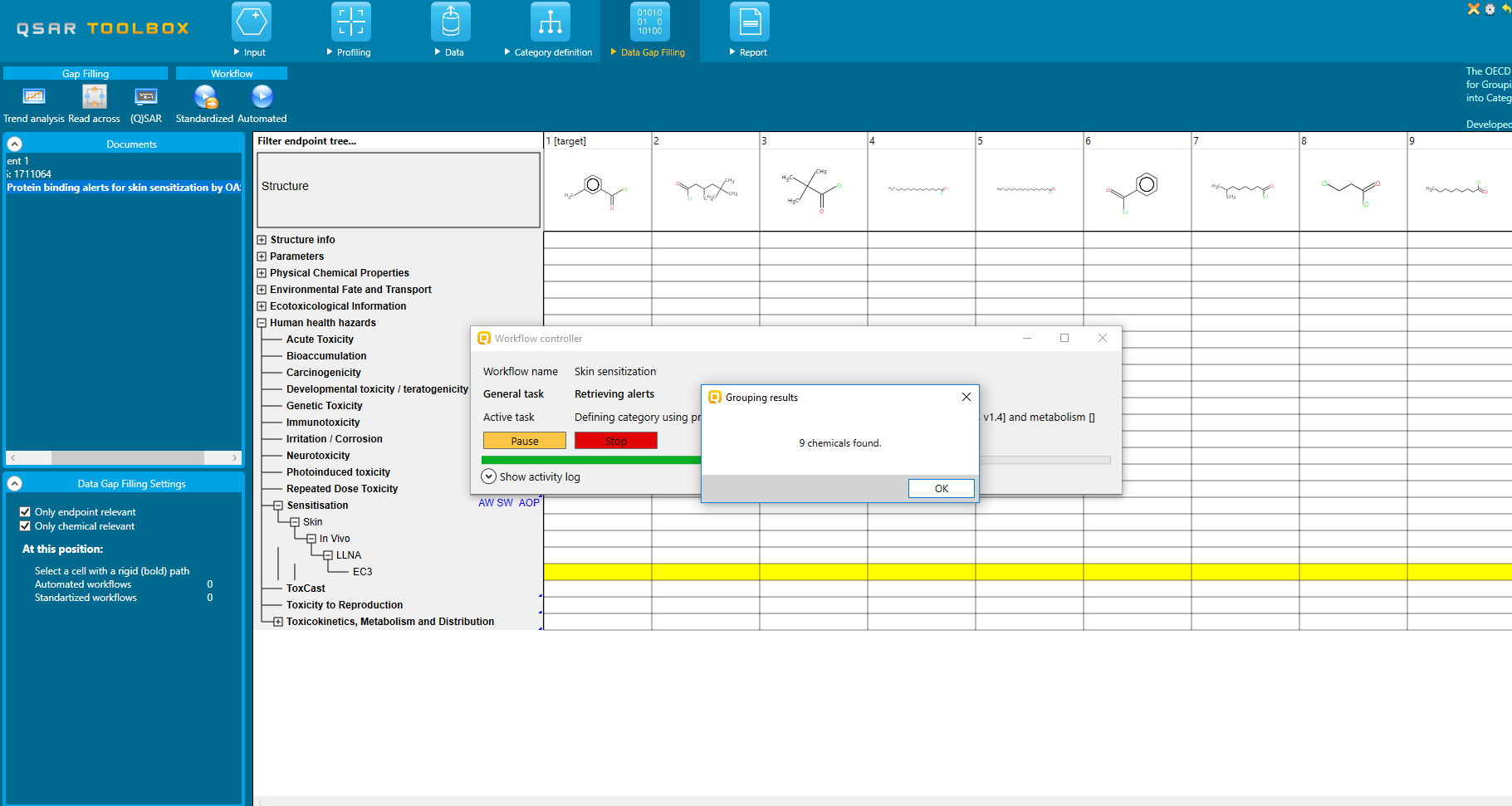 9 chemicals are found based on the primary group
Automated and Standardized workflows in Toolbox 4.0
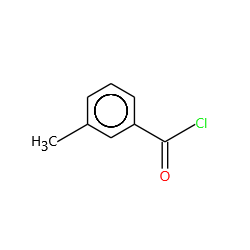 SW for Skin sensitization - examples
Data Gap Filling: Relevant to the workflow profilers are provided and colored
CAS 1711-06-4
Example 1: Target chemical has protein binding alert
Relevant to the workflow profilers are listed here  and ordered in a way they are executed in AW
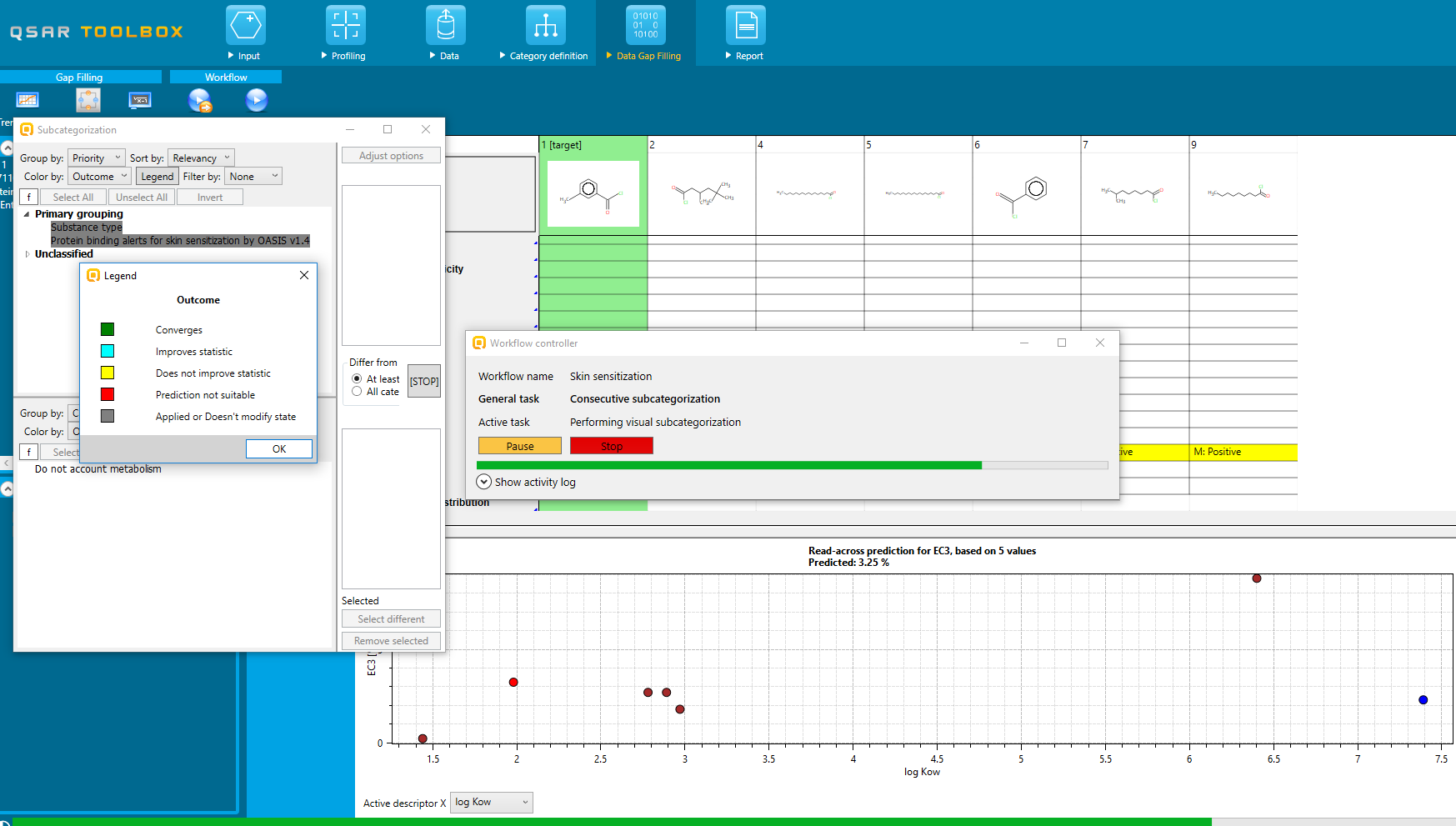 Legend of different color meaning
Automated and Standardized workflows in Toolbox 4.0
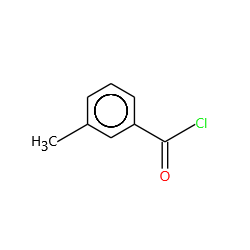 SW for Skin sensitization - examples
Data Gap Filling: Relevant to the workflow profilers are provided and colored
CAS 1711-06-4
Example 1: Target chemical has protein binding alert
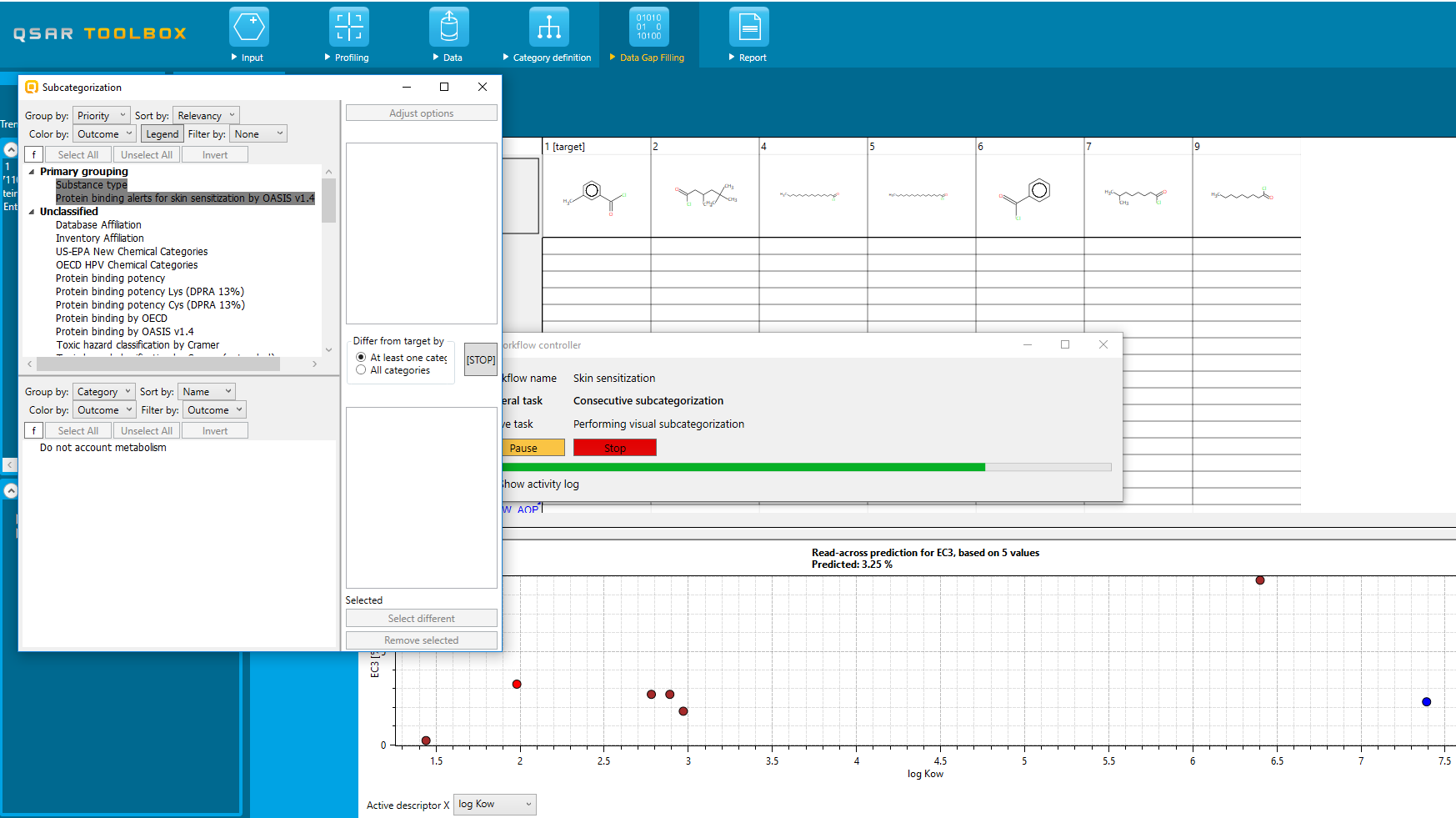 The rest of profilers are also here and can be used to subcategorize
Automated and Standardized workflows in Toolbox 4.0
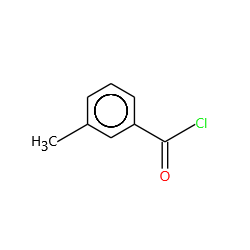 SW for Skin sensitization - examples
Data Gap Filling: Relevant to the workflow profilers are provided and colored
CAS 1711-06-4
Example 1: Target chemical has protein binding alert
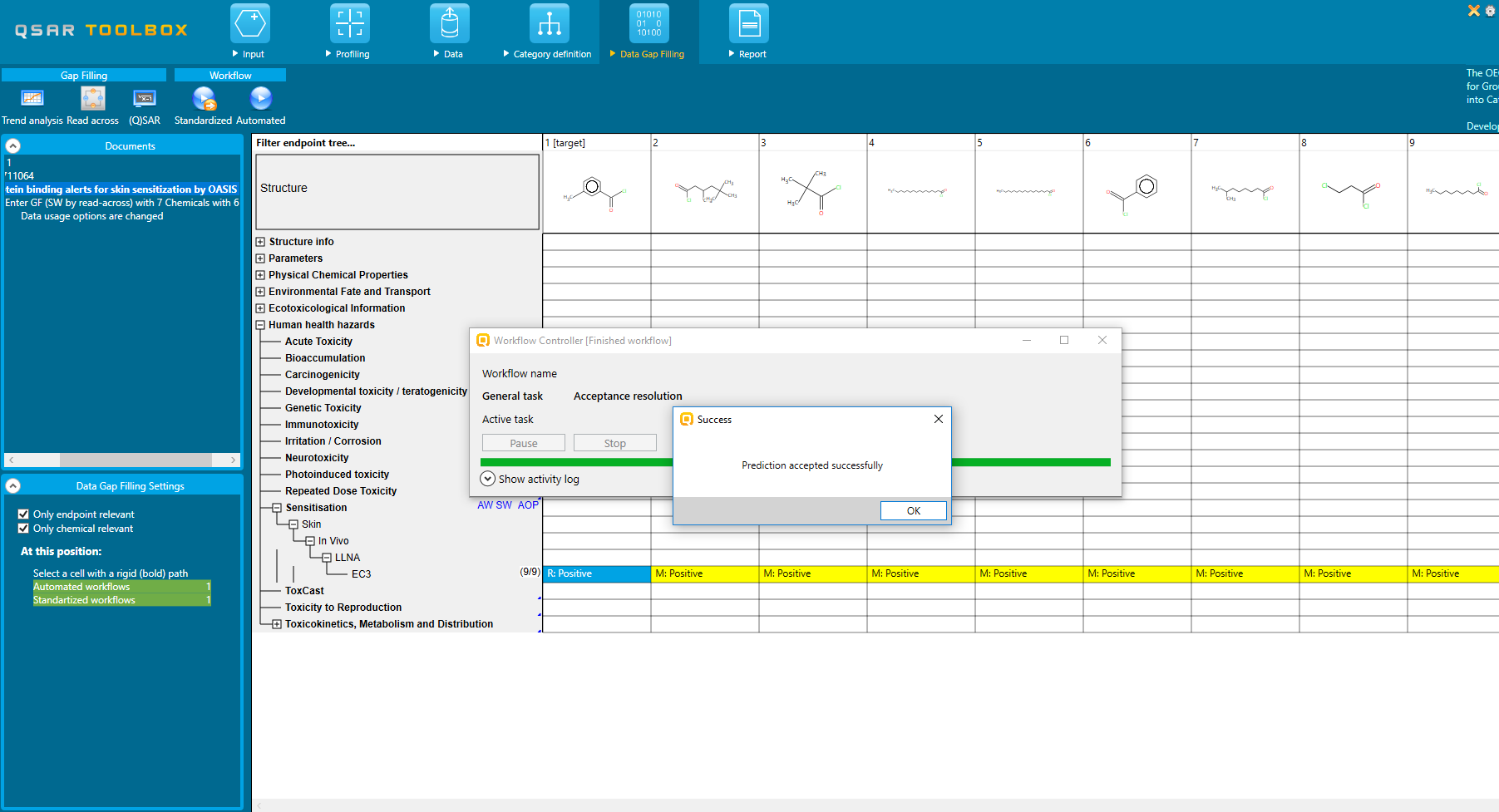 Automated and Standardized workflows in Toolbox 4.0
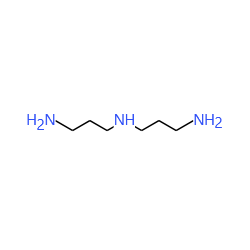 SW for Skin sensitization - examples
CAS 56188
Activation: The SW is activated by clicking on the corresponding button
Example 2: Target chemical is activated metabolically
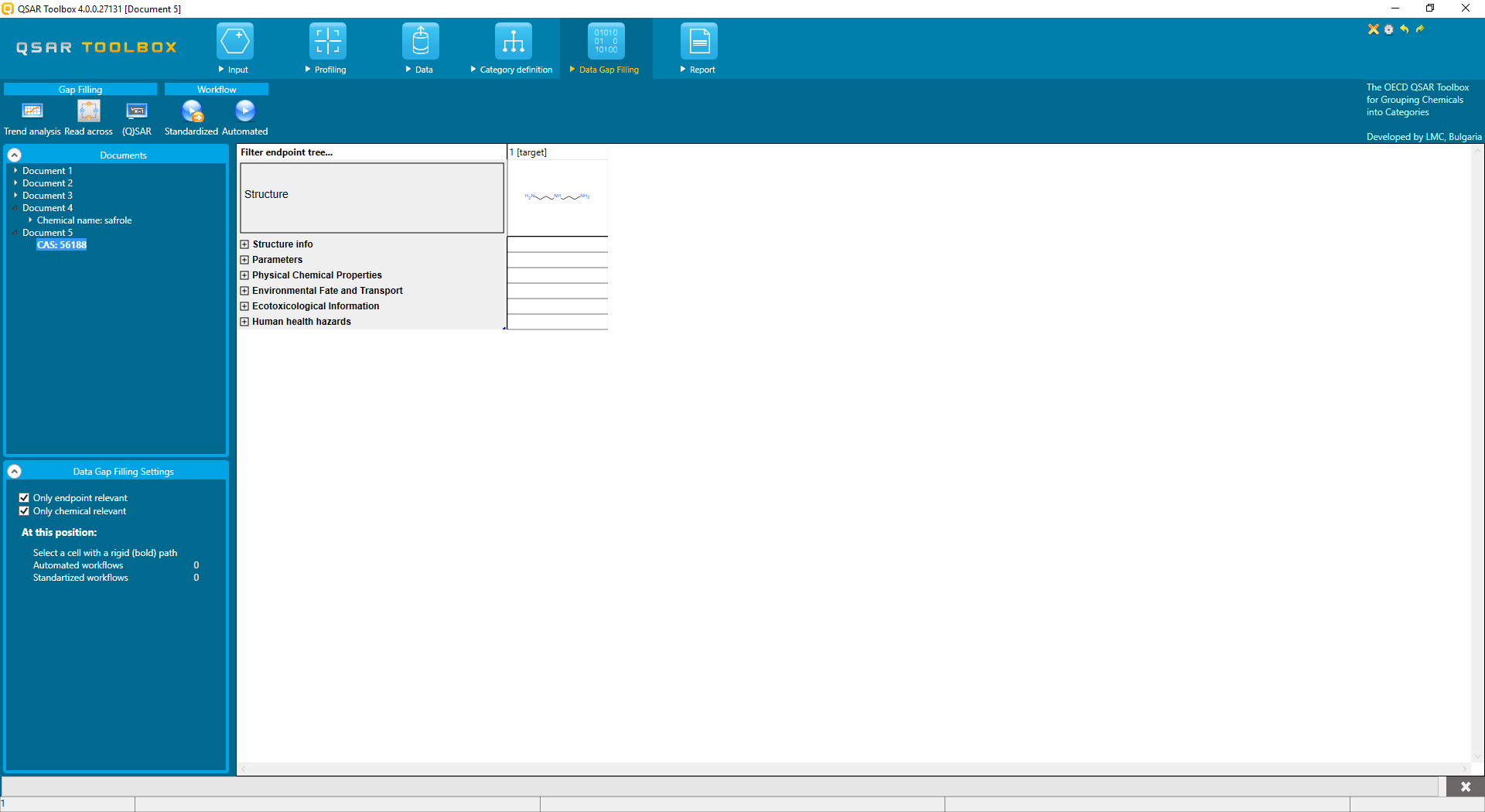 Standardized workflow
Automated and Standardized workflows in Toolbox 4.0
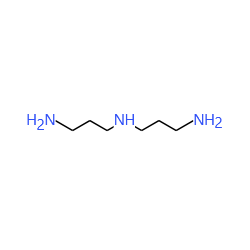 SW for Skin sensitization - examples
CAS 56188
Illustration of the active metabolite obtained after skin metabolism simulation
Example 2: Target chemical is activated metabolically
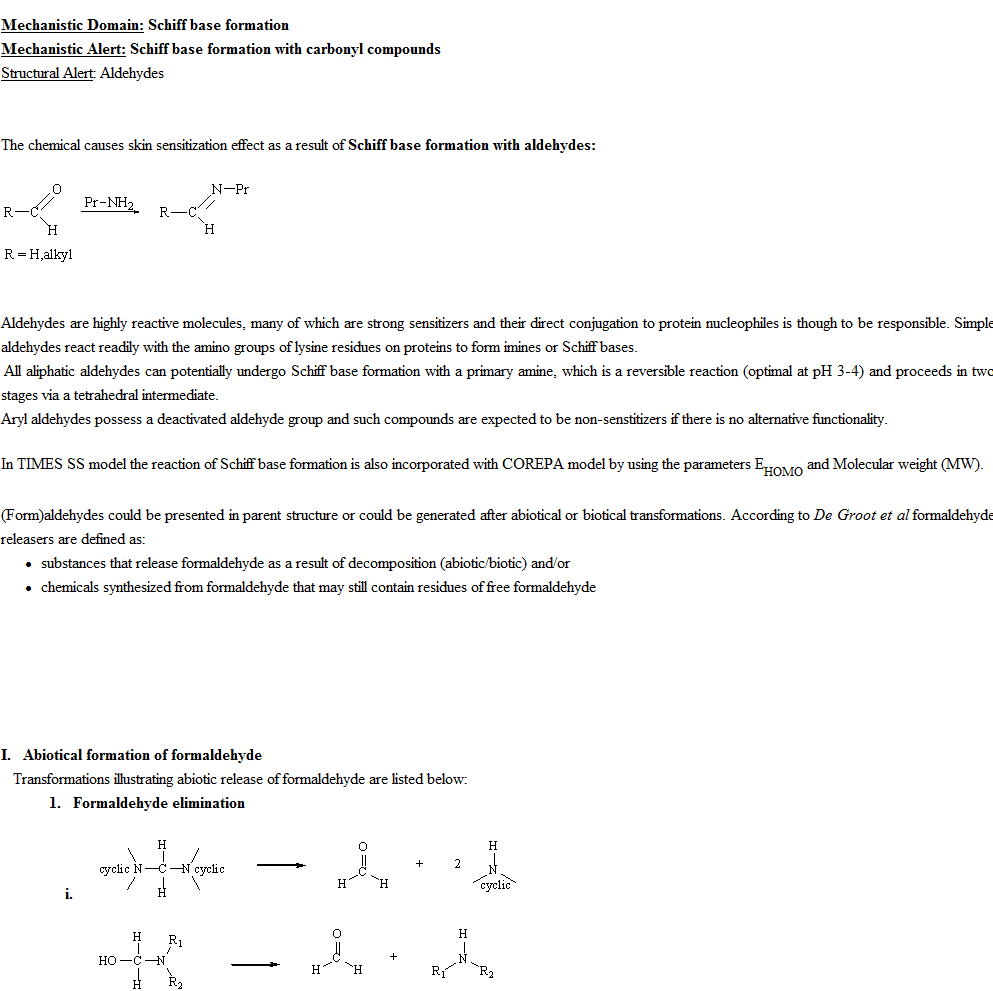 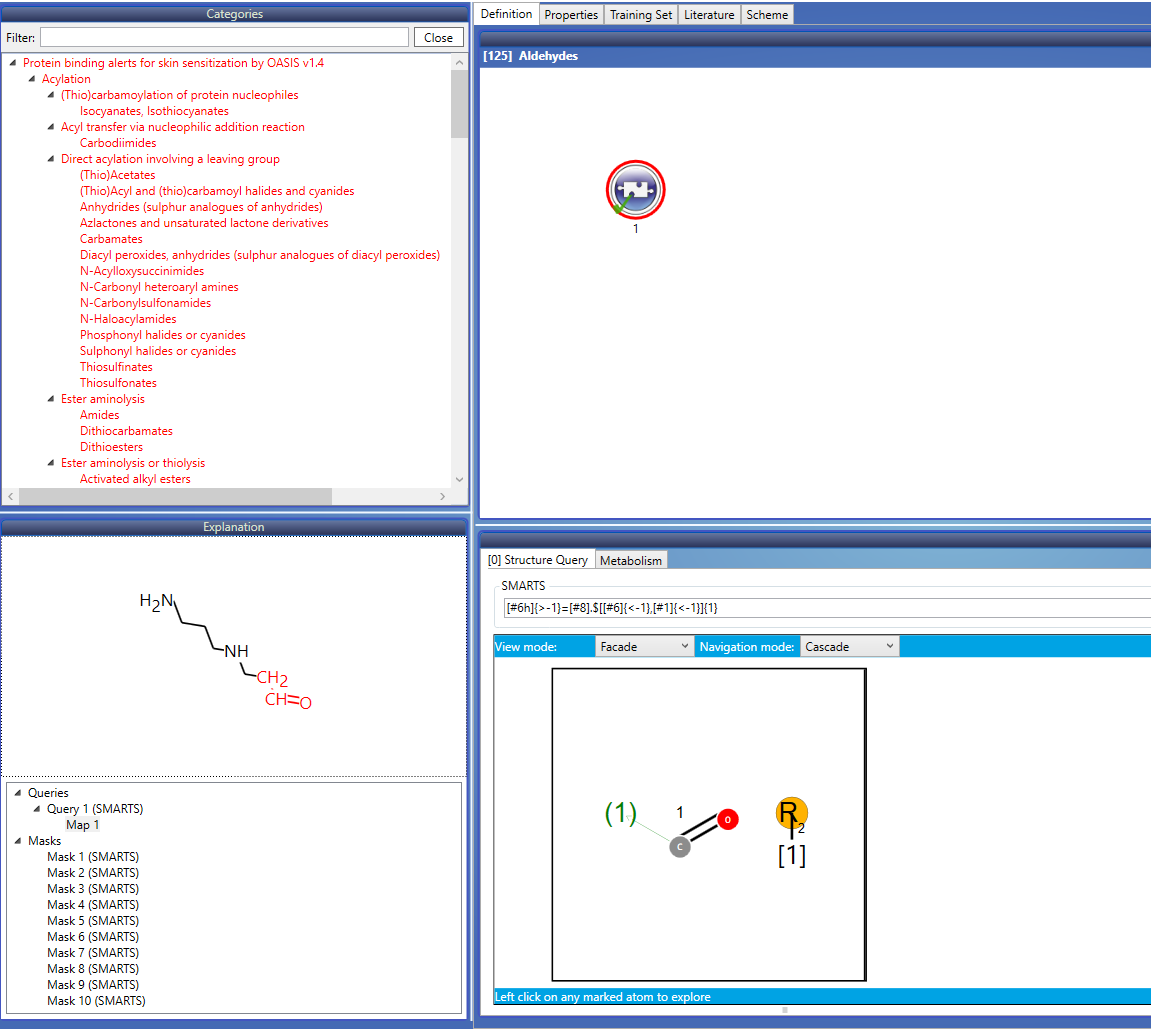 Automated and Standardized workflows in Toolbox 4.0
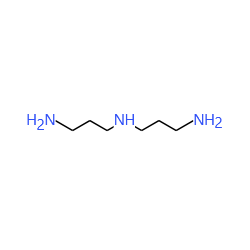 SW for Skin sensitization - examples
CAS 56188
Category definition: Primary group is defined accounting skin metabolism activation
Example 2: Target chemical is activated metabolically
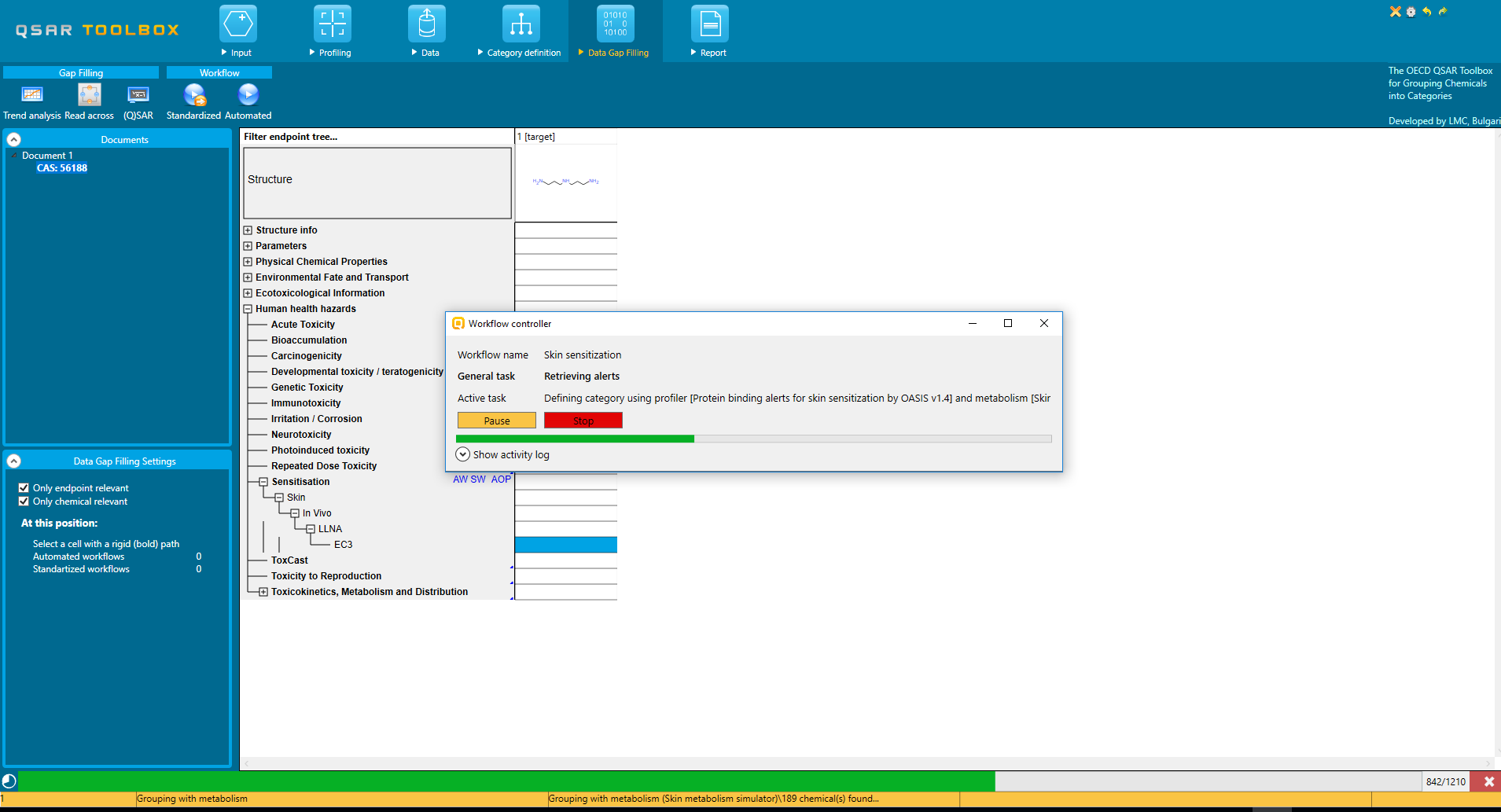 Status bar showing that current grouping is applied with metabolism
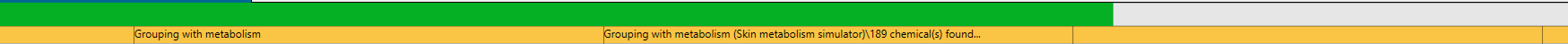 Automated and Standardized workflows in Toolbox 4.0
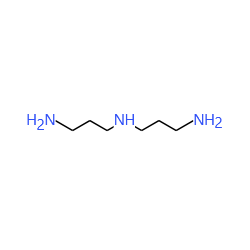 SW for Skin sensitization - examples
CAS 56188
Data Gap Filling: Relevant to the workflow profilers are provided and colored
Example 2: Target chemical is activated metabolically
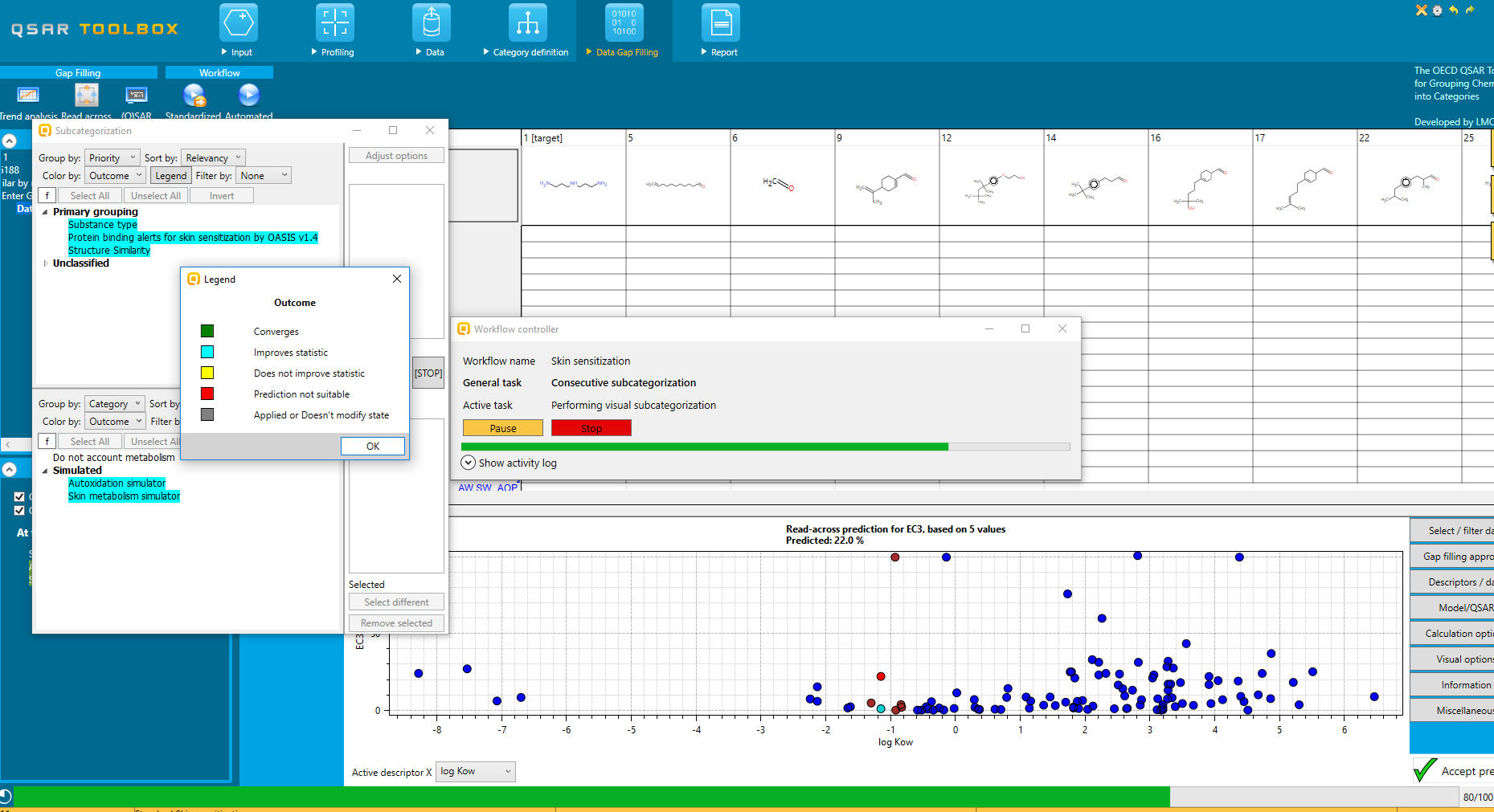 Relevant to the workflow profilers and simulators are listed here and ordered in a way they are executed in the AW
Legend of different color meaning
Automated and Standardized workflows in Toolbox 4.0
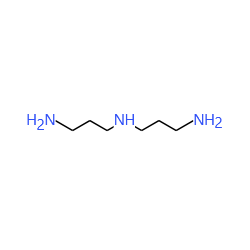 SW for Skin sensitization - examples
CAS 56188
Data Gap Filling: Relevant to the workflow profilers are provided and colored
Example 2: Target chemical is activated metabolically
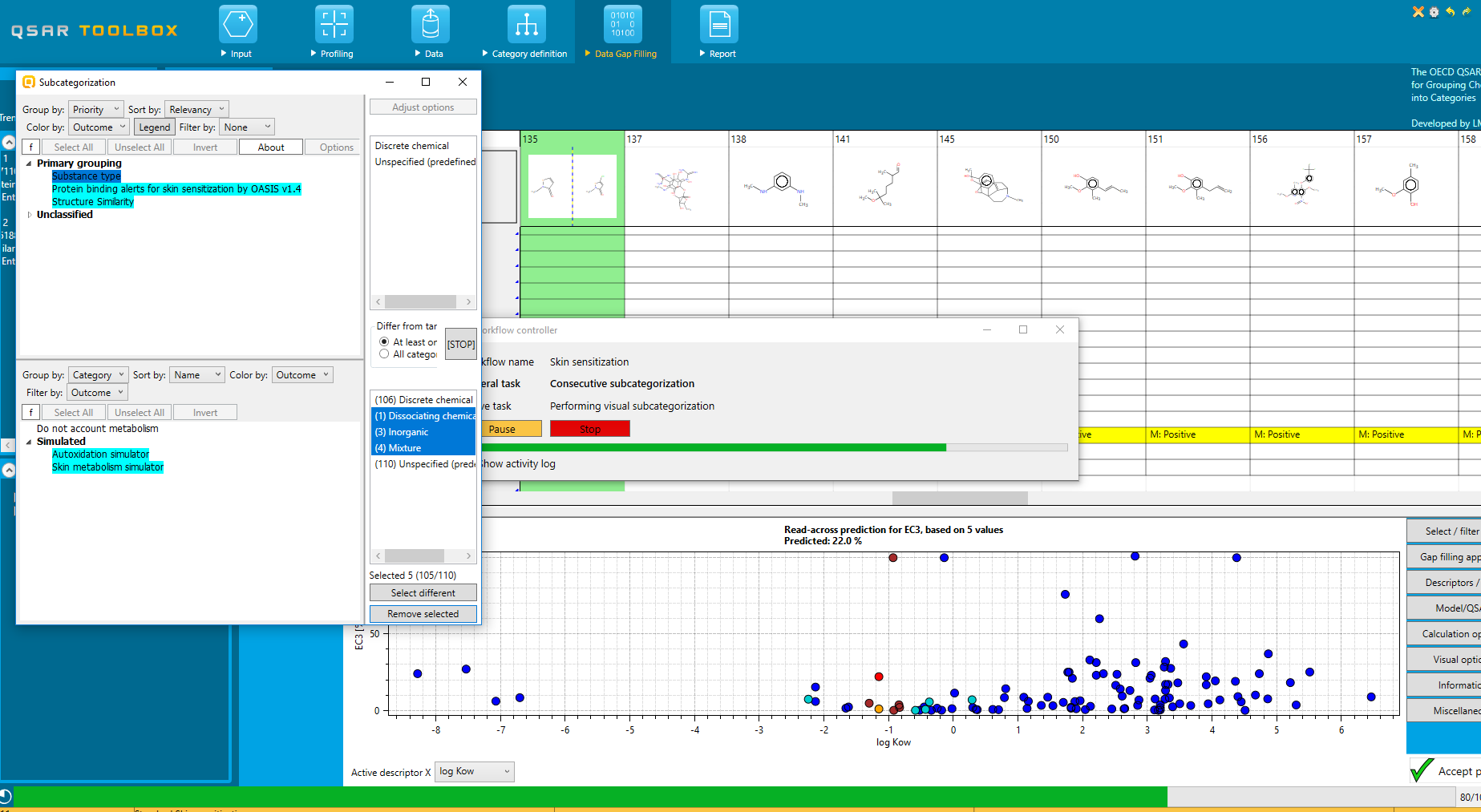 Apply the following subcategorizations:
Substance type;
Protein binding alerts for skin sensitization by OASIS;
Protein binding alerts for skin sensitization by OASIS + Autoxidation simulator;
Protein binding alerts for skin sensitization by OASIS + Skin metabolism simulator;
Structure similarity – select all having at least 50% similarity with respect tot the target

After each subcategorization the Subcategorization dialogue is closed (see next slide)
Automated and Standardized workflows in Toolbox 4.0
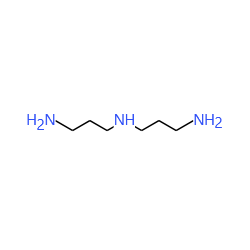 SW for Skin sensitization - examples
CAS 56188
Data Gap Filling: Relevant to the workflow profilers are provided and colored
Example 2: Target chemical is activated metabolically
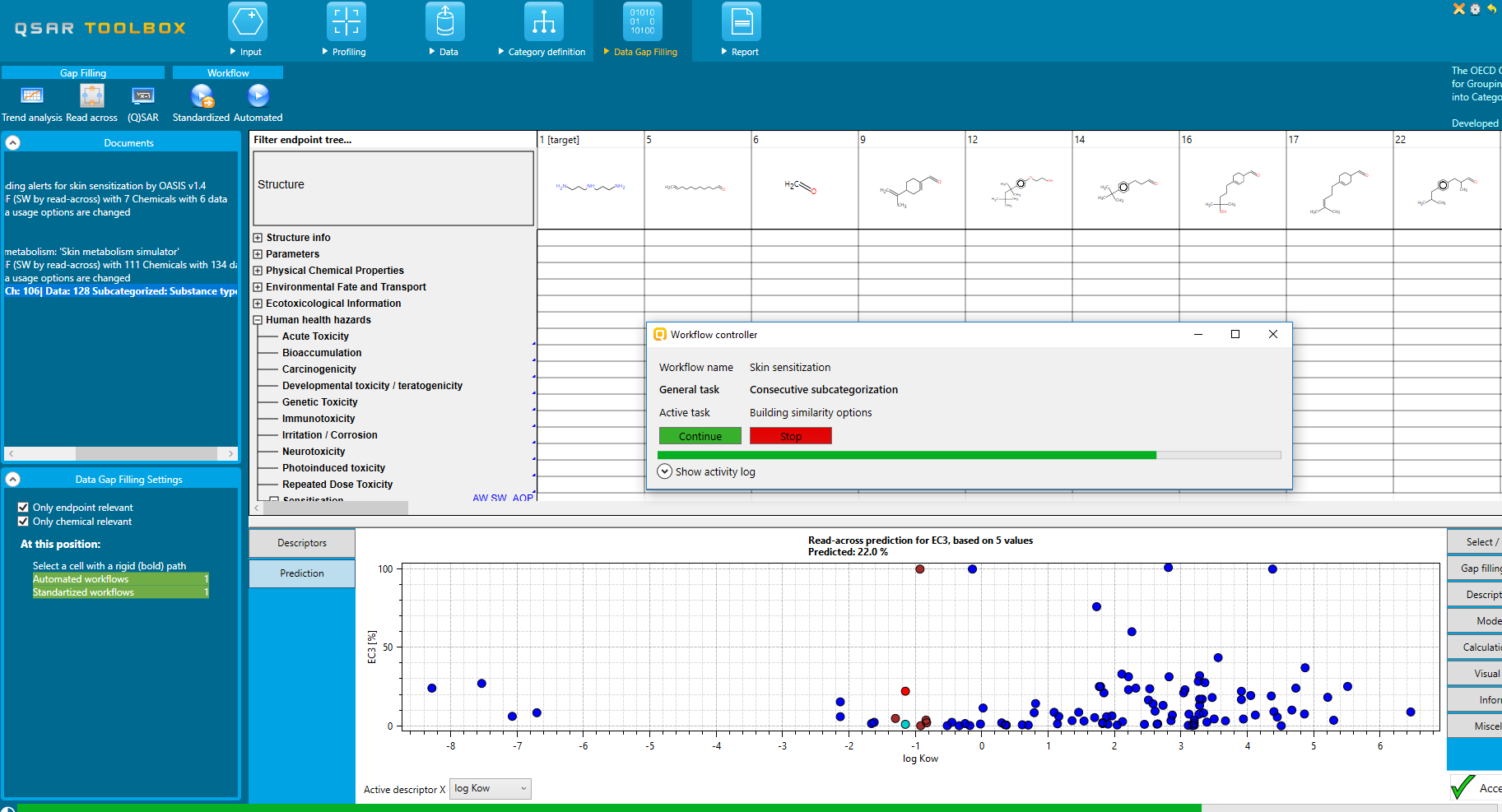 Continue button should be pressed in order to open the subcategorization
Automated and Standardized workflows in Toolbox 4.0
SW for Skin sensitization - examples
Report
Report is not part of the workflows
Information specifying that the prediction is produced by AW or SWs is available in the report
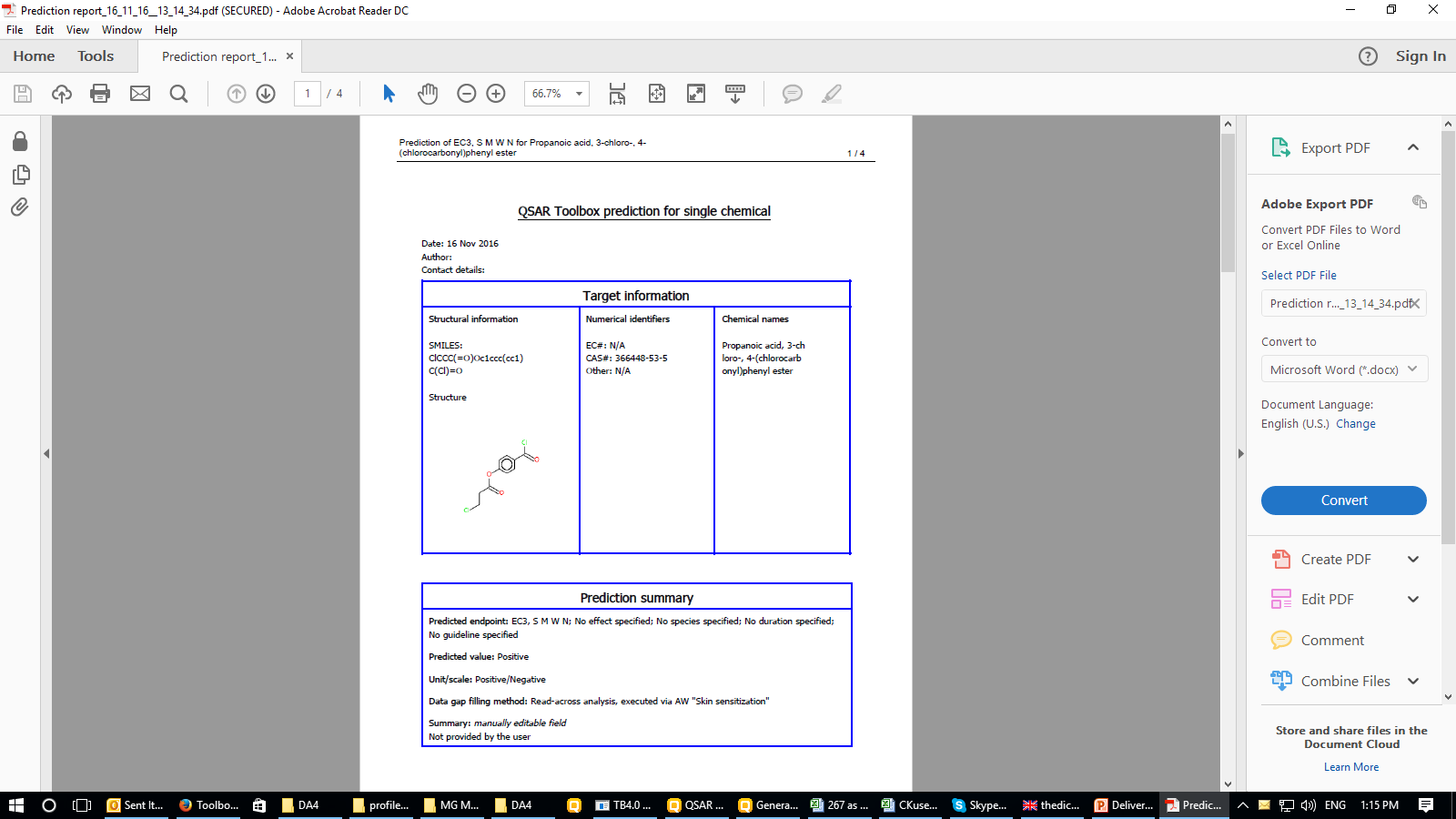 Reporting of additional information (from data matrix) is provided in excel
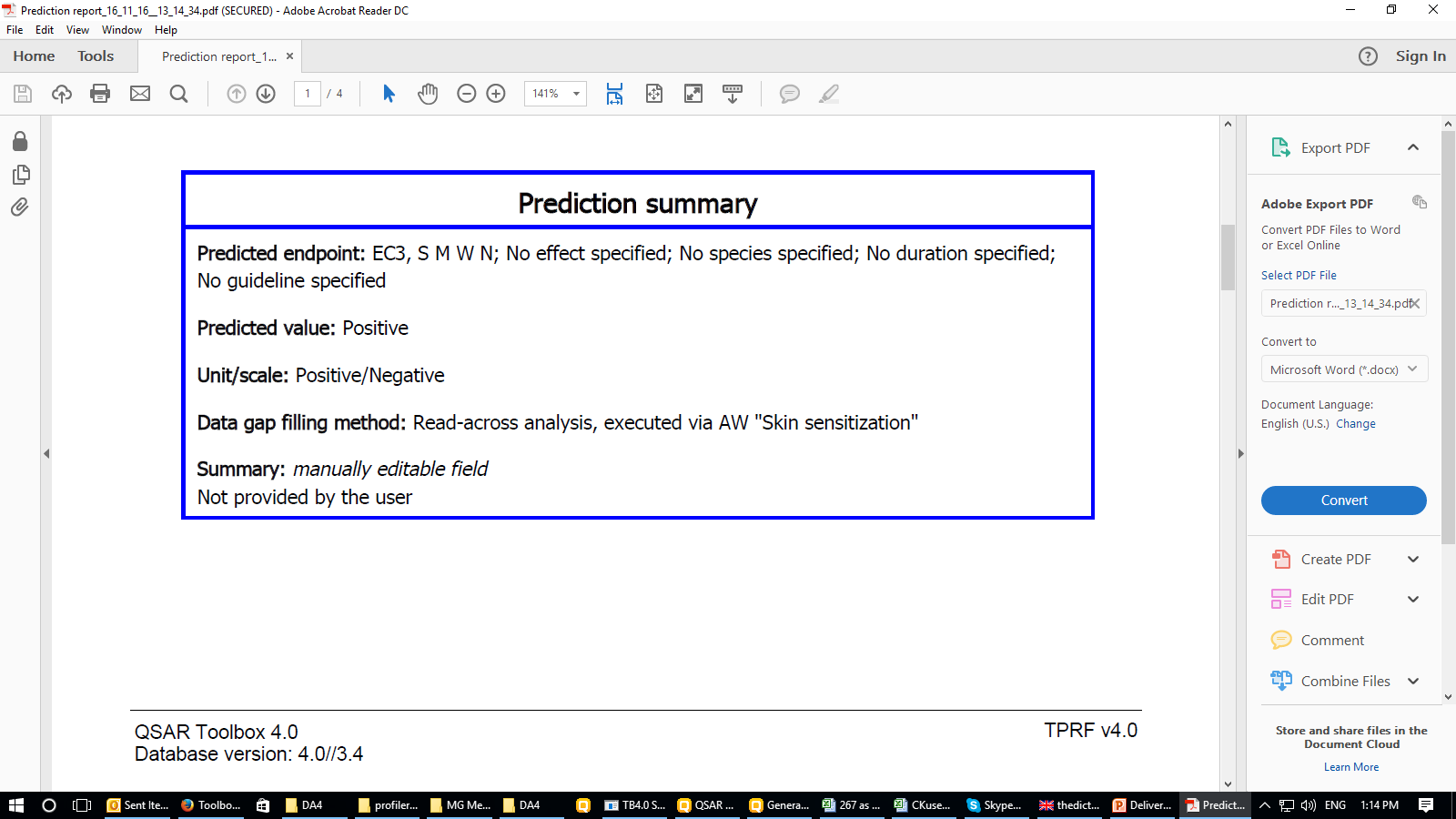 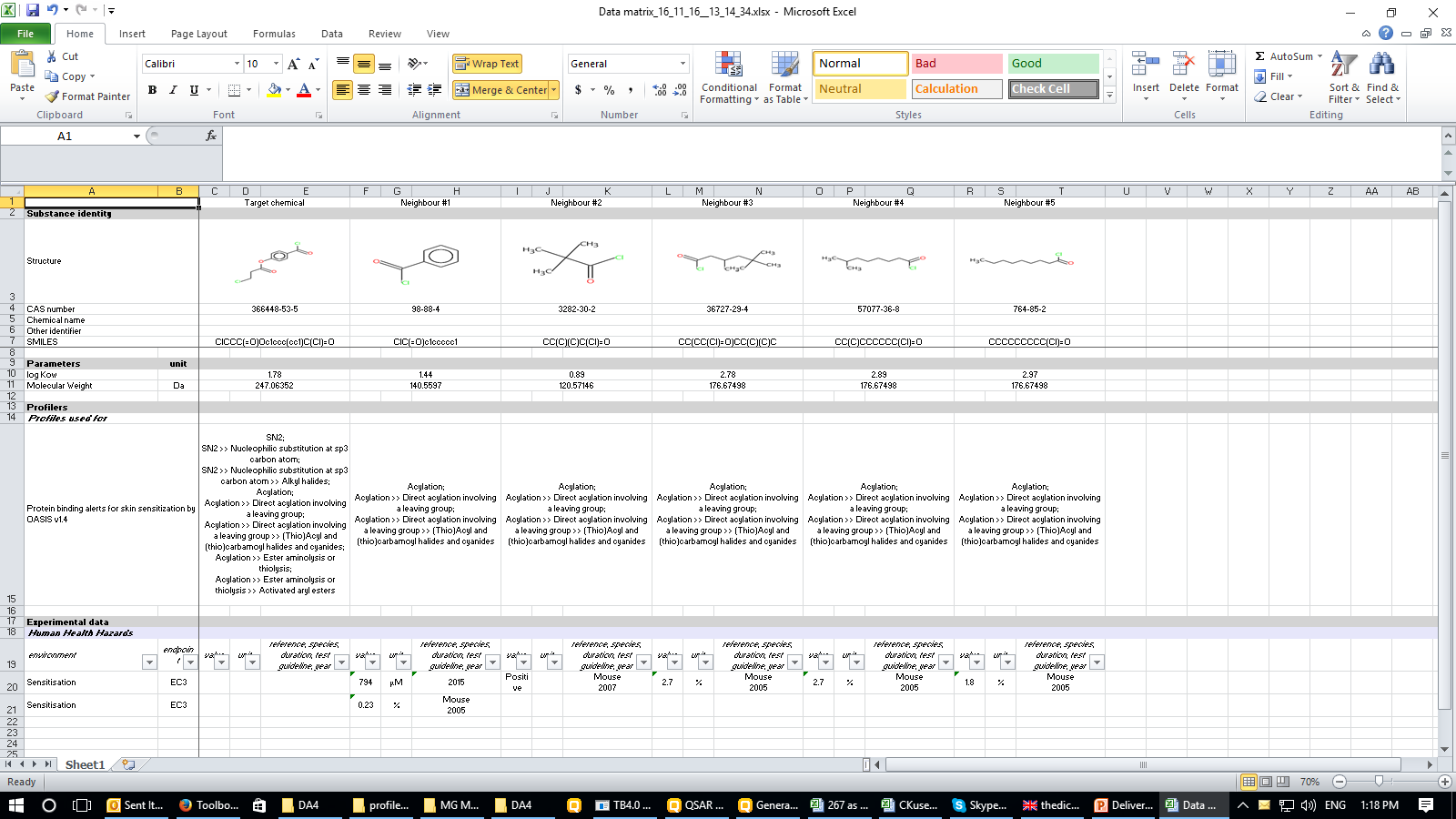 Automated and Standardized workflows in Toolbox 4.0
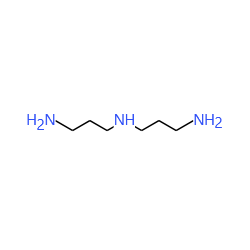 AW for Skin sensitization endpoint - example
CAS 56188
Activation: The Automated workflow is activated by clicking on the corresponding button
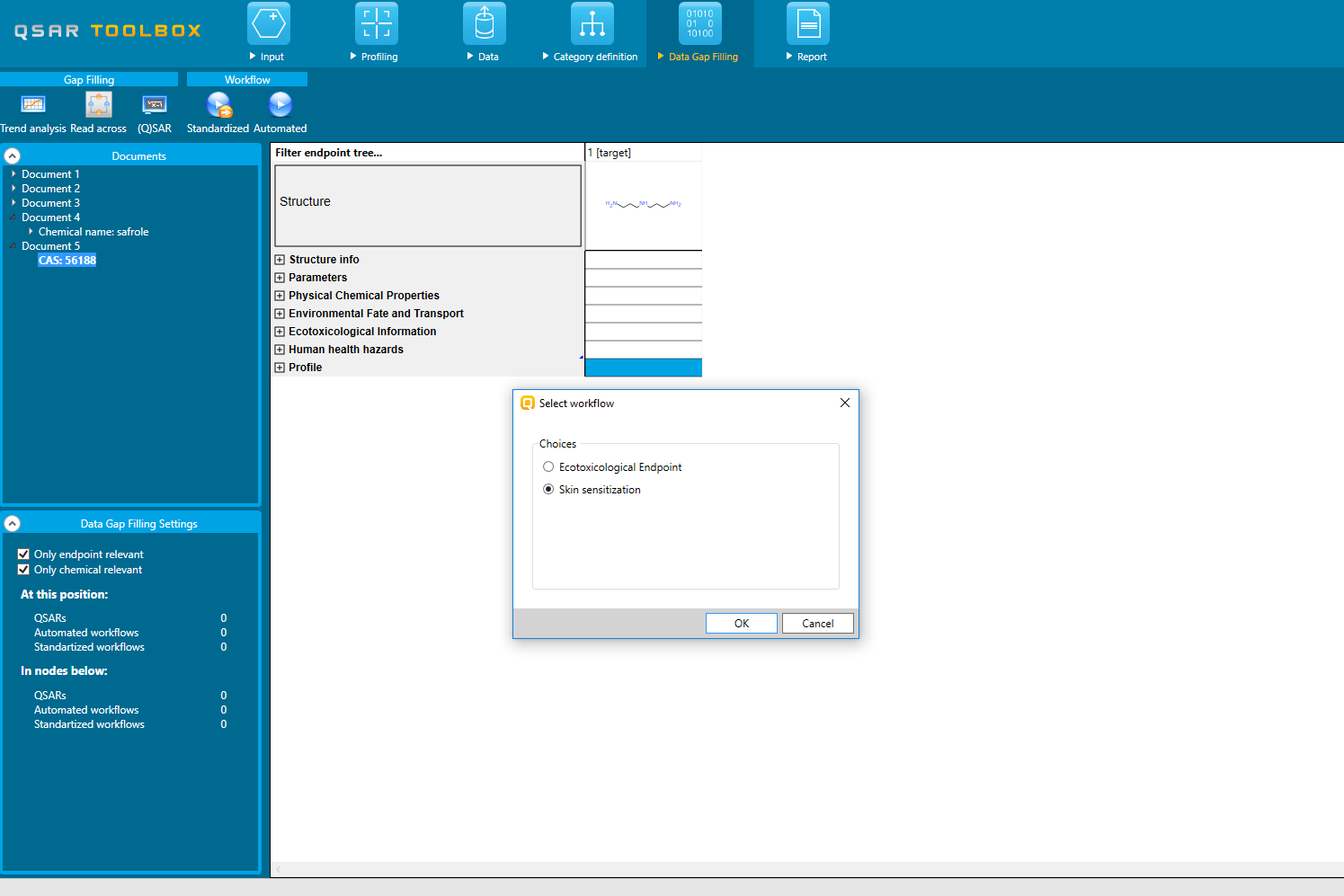 Automated
workflow
List with available workflows
Automated and Standardized workflows in Toolbox 4.0
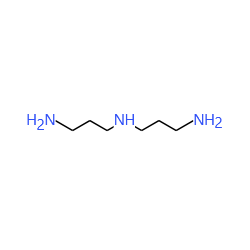 AW for Skin sensitization endpoint - example
CAS 56188
Selection of endpoint: Three options for data usage are provided: EC3, GPMT and EC3/GPMT
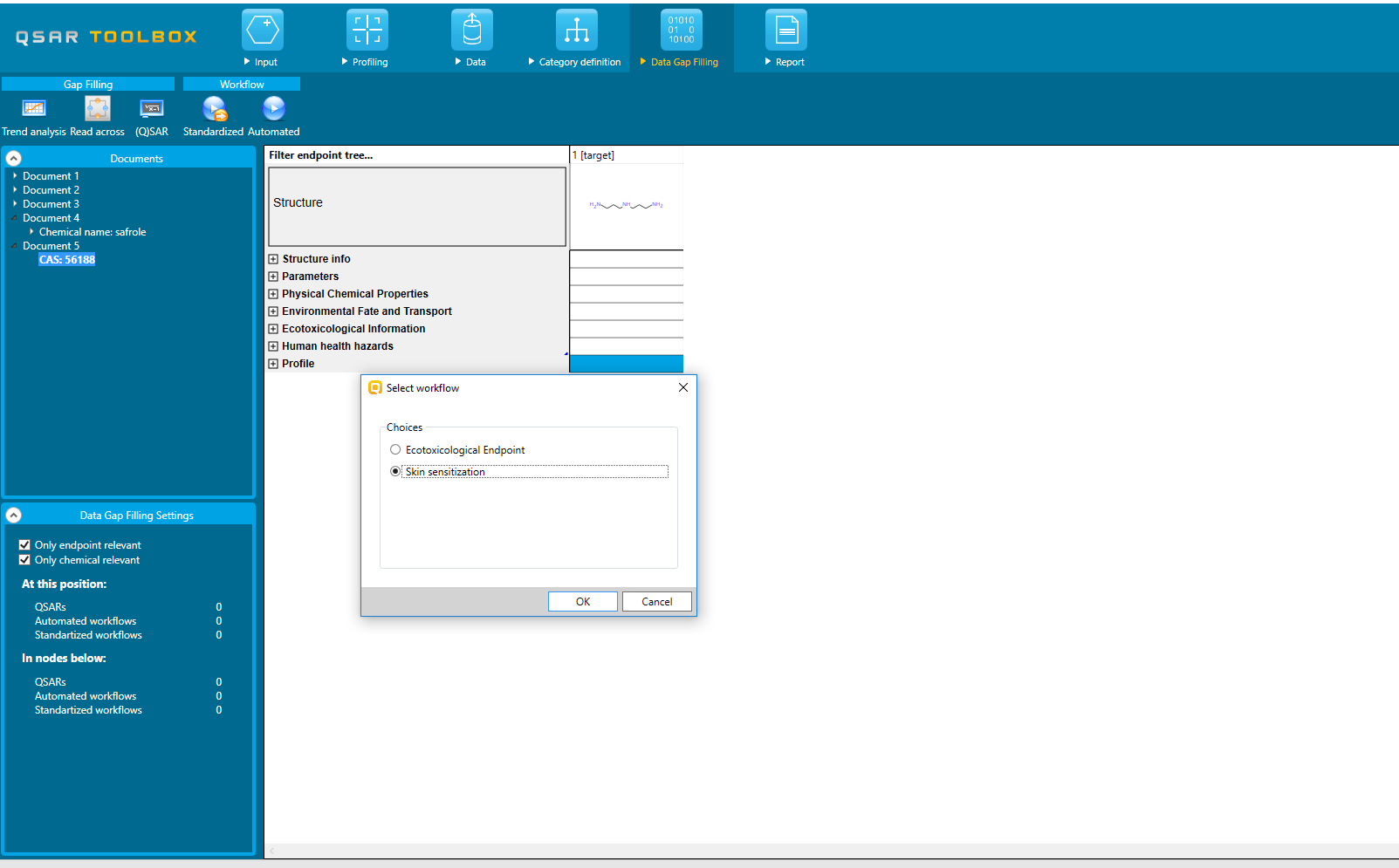 Automated
workflow
List with endpoints and experimental data for Skin sensitization: Select EC3 from LLNA
List with available workflows
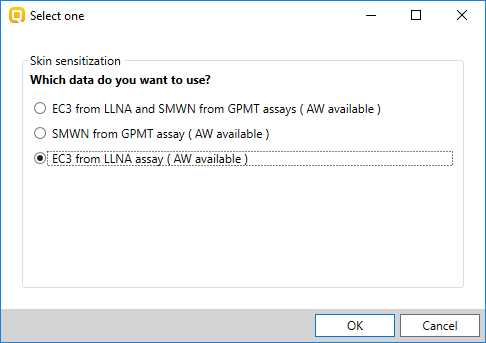 Automated and Standardized workflows in Toolbox 4.0
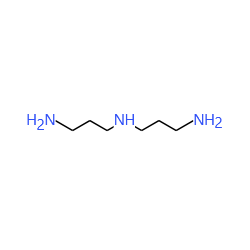 AW for Skin sensitization endpoint - example
CAS 56188
All the consecutive steps are applied automatically:
Selection of databases
Selection of primary group
Sequence of subcategorizations
Accept the prediction
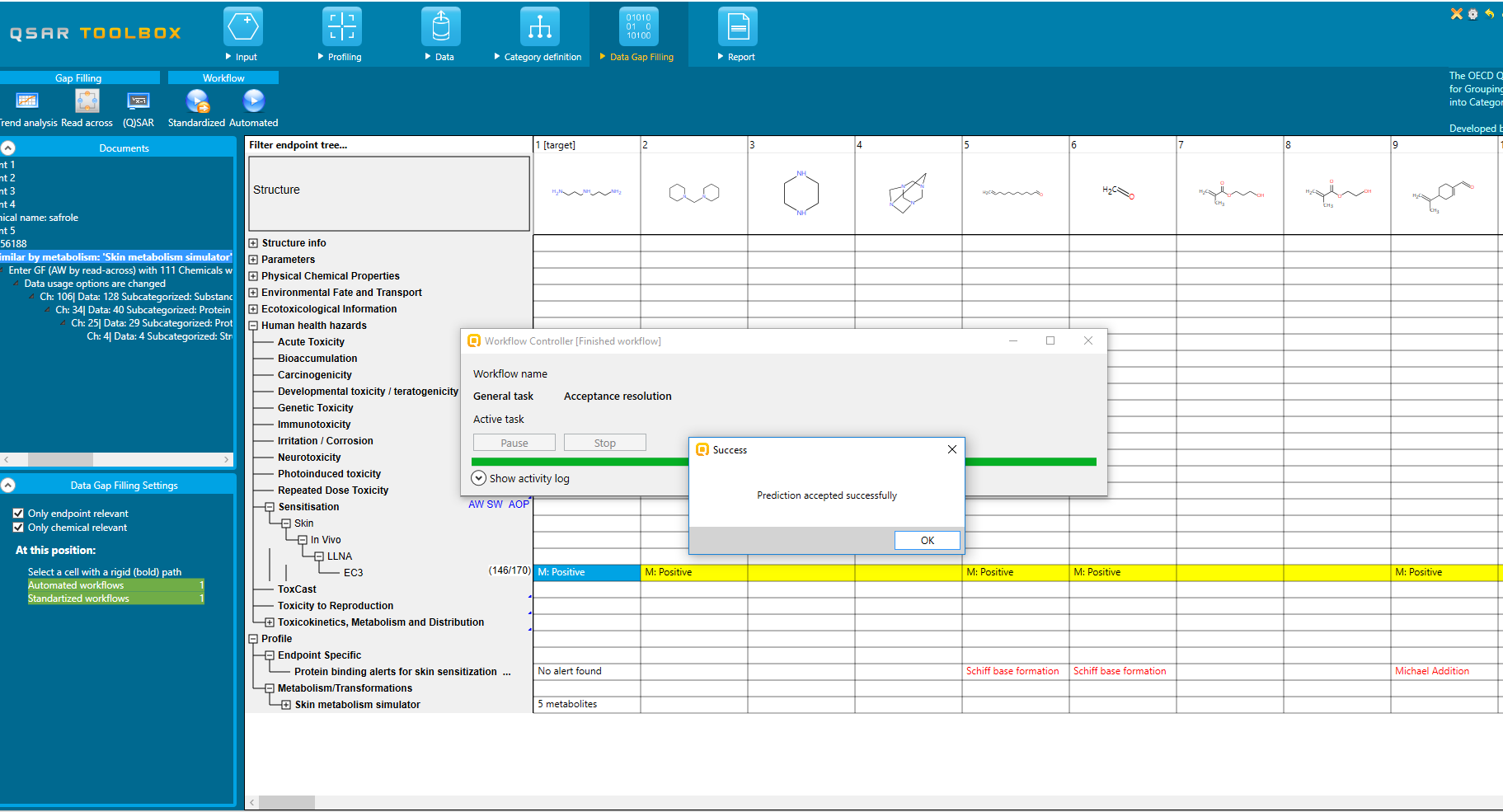 The prediction is accepted